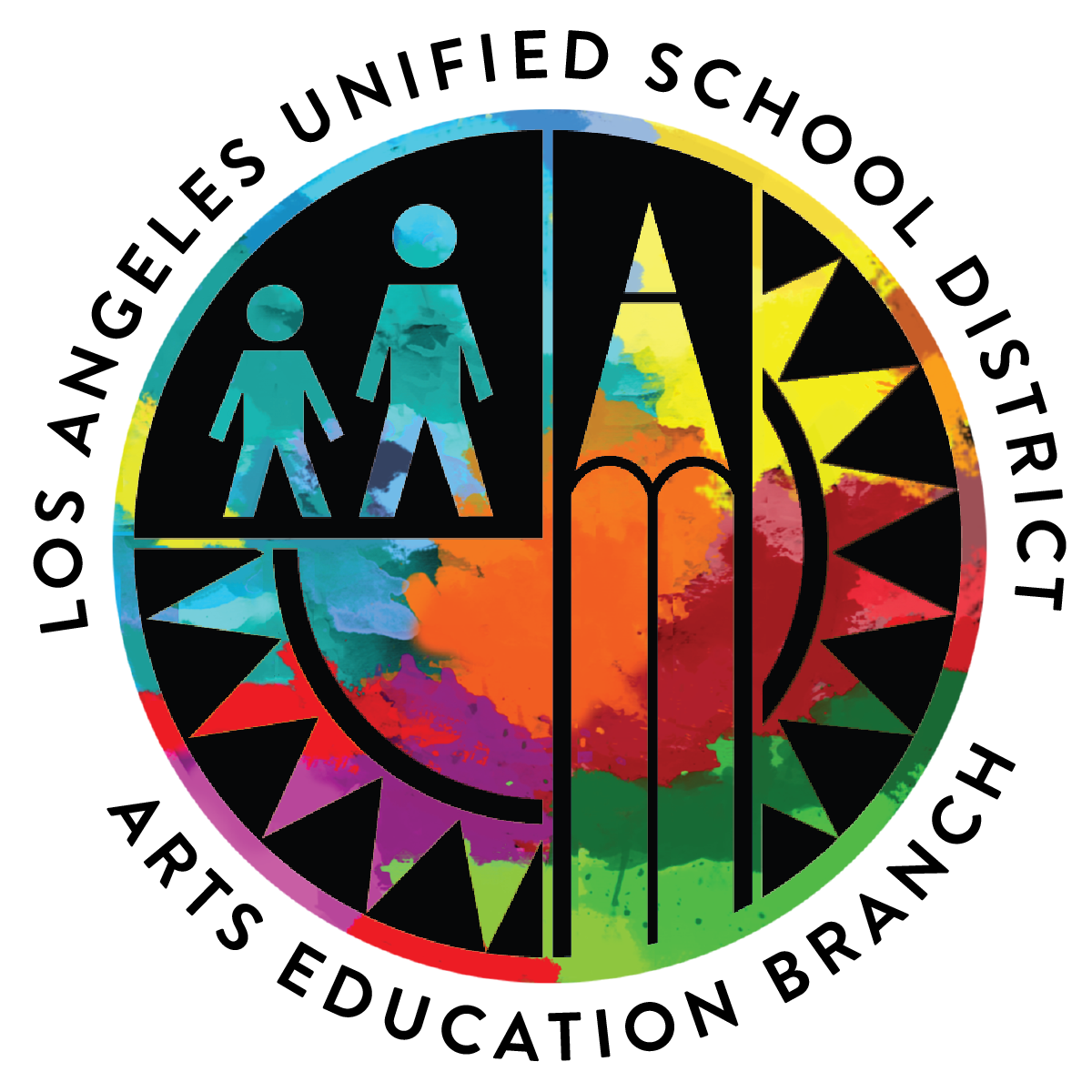 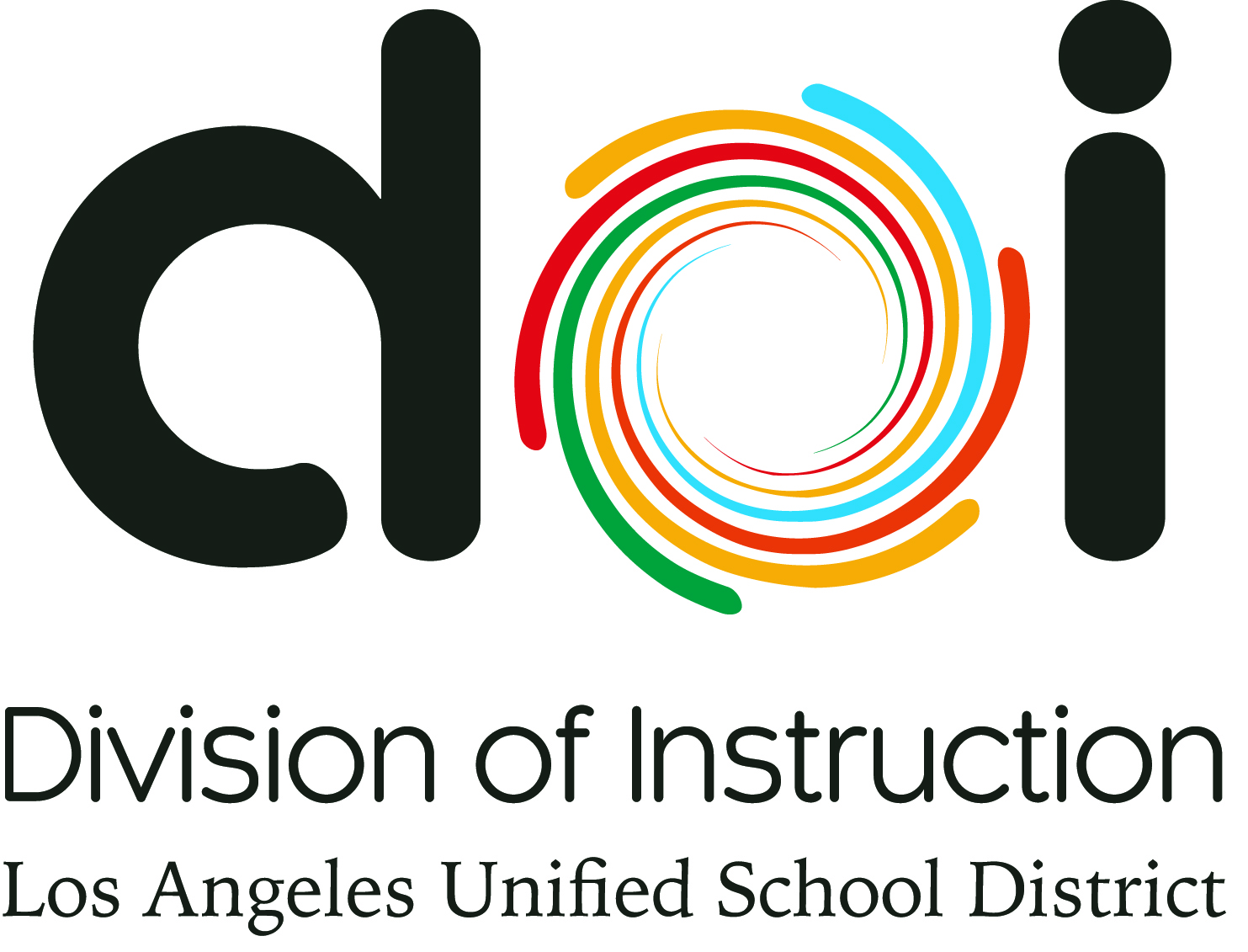 1
How to Place Destiny barcodes on musical instruments
By joseph Yune
2
Table of contents
Destiny Barcode Information -------------------------------	Slide 3
General Rules for Placing Barcodes -----------------------	Slide 9
Individual Instrument Slides ---------------------------------	Slide 11
Questions ----------------------------------------------------------	Slide 38
3
Destiny Barcode information P.1
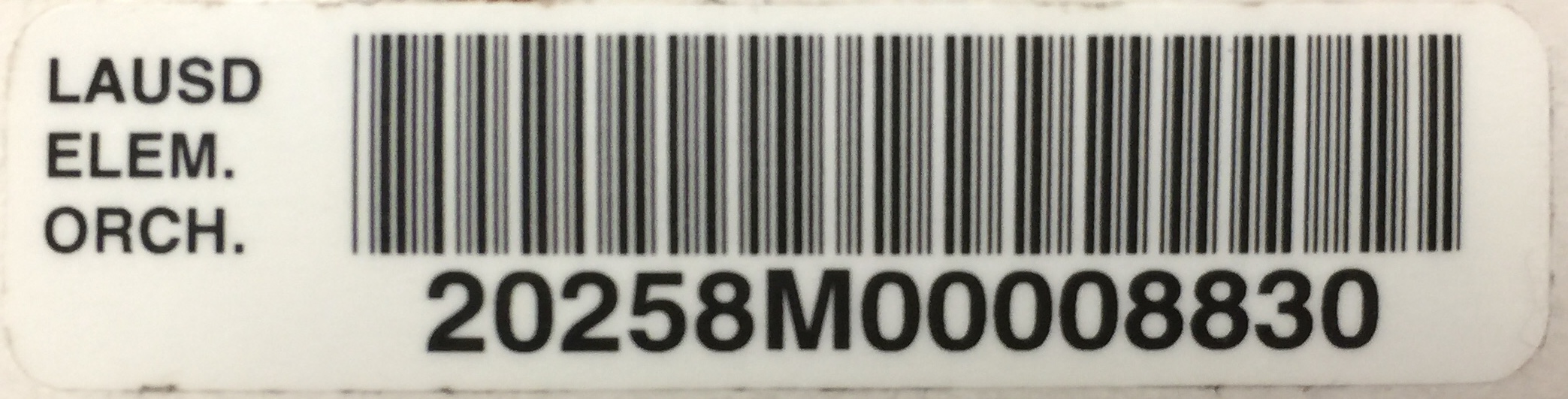 1/2”
2”
4
Destiny Barcode information P.2
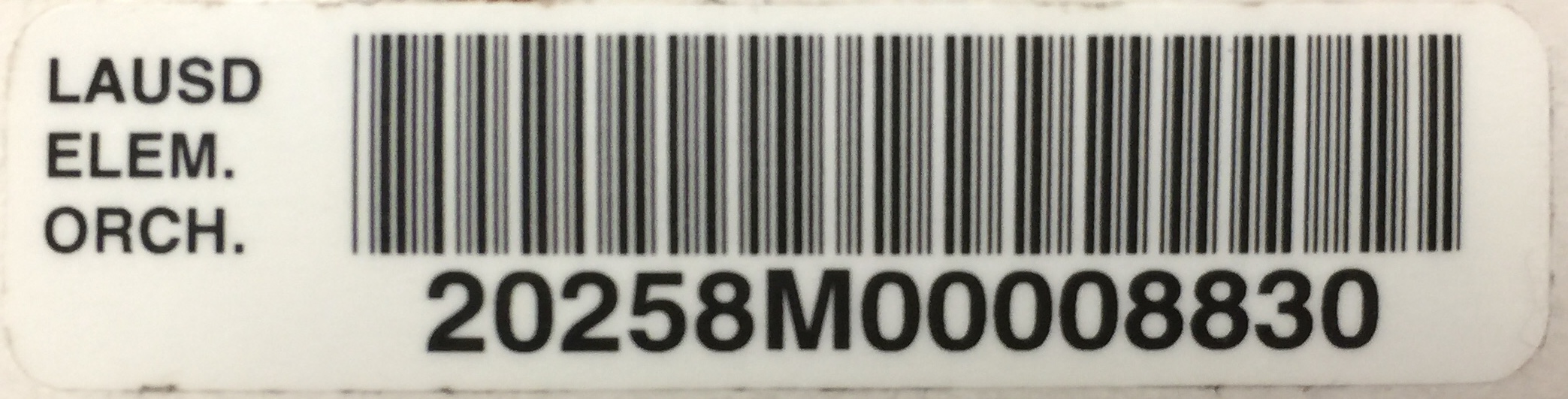 5 Digit School
Name Abbreviation
5
Destiny Barcode information p.3
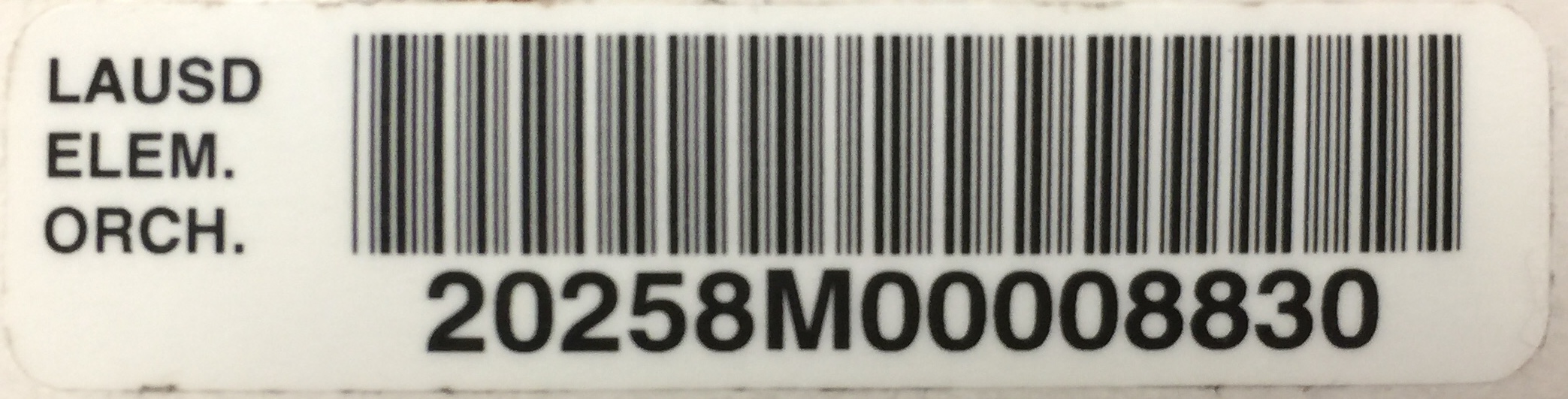 “2” for Music
Instruments
6
Destiny Barcode information p.4
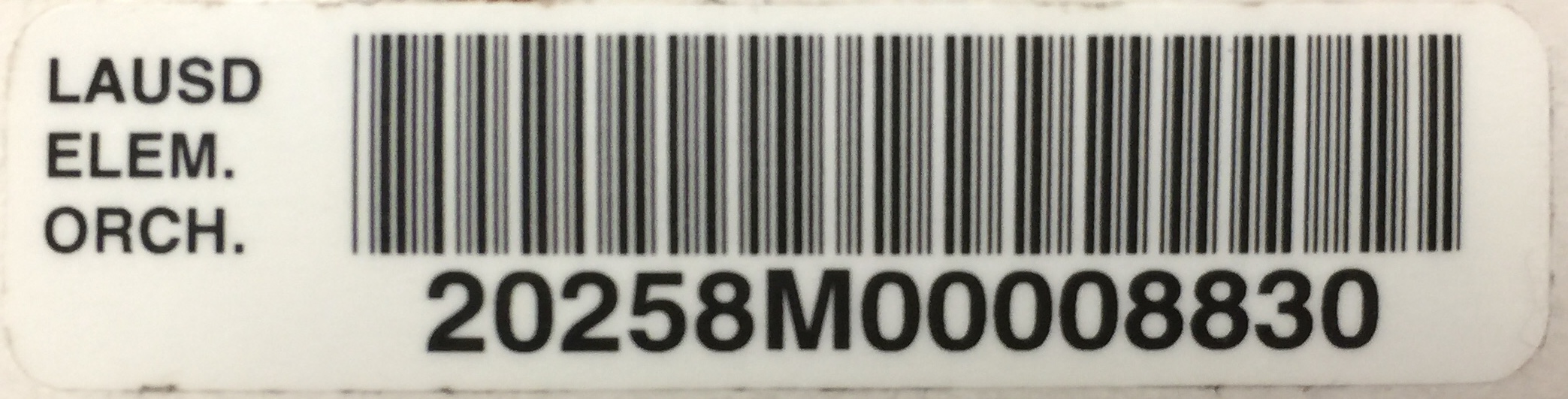 School 
Location Code
7
Destiny Barcode information p.5
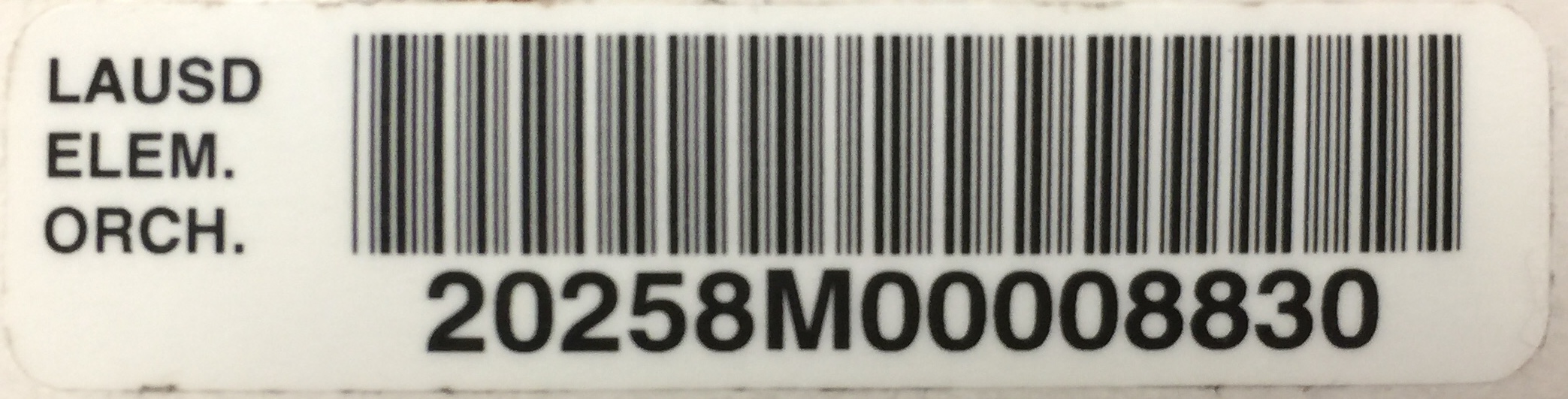 “M” stands for Music
8
Destiny Barcode information p.6
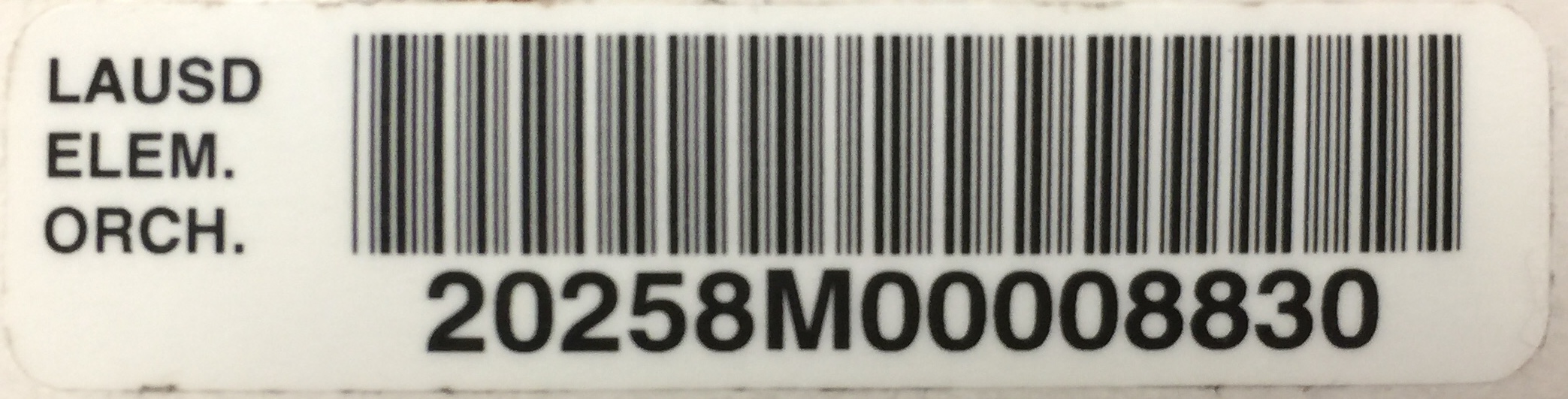 8 Digit 
Serial Number
9
Destiny Barcode Additional Tape
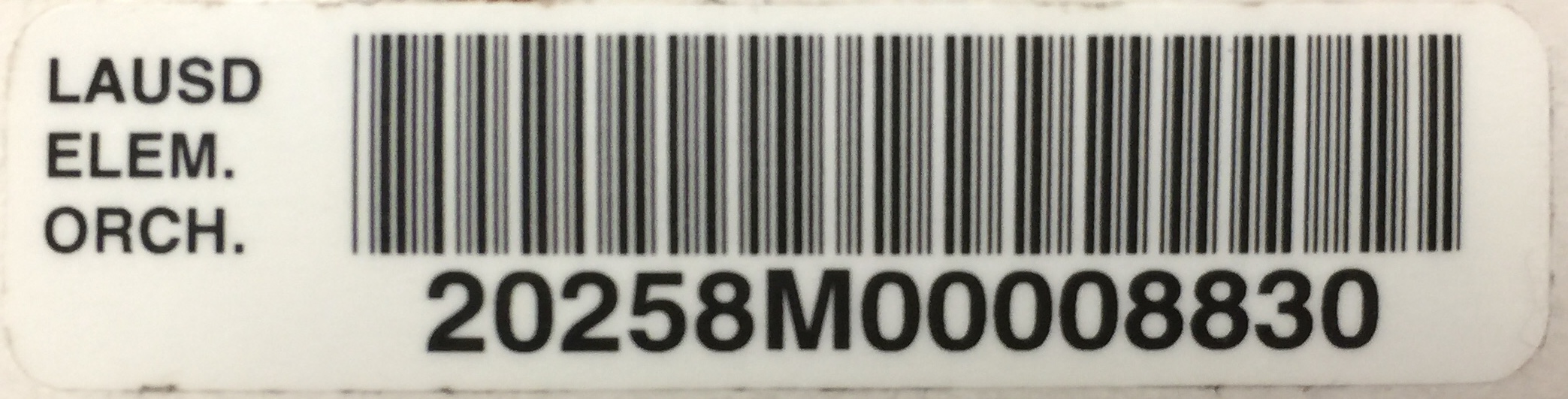 1”
3”
10
General rules for placing destiny barcodes on instruments and cases
Place barcodes easily accessible, but away from frequent handling areas and line of sight (some students might take the barcodes off the instrument)
Do not place barcodes over any information on the instrument (e.g. serial numbers, brand names, school engravings, etc.)
Clean the surface thoroughly and wait for it to dry completely before placing the barcode sticker on the instrument (on a smooth surface)
Place the additional tape (prescription tape) over the Destiny barcode for added support (Additional tape dimension 1” x 3”)
Barcodes should not get in the way of the instrument functioning properly
11
Flute
On the Body Joint as shown
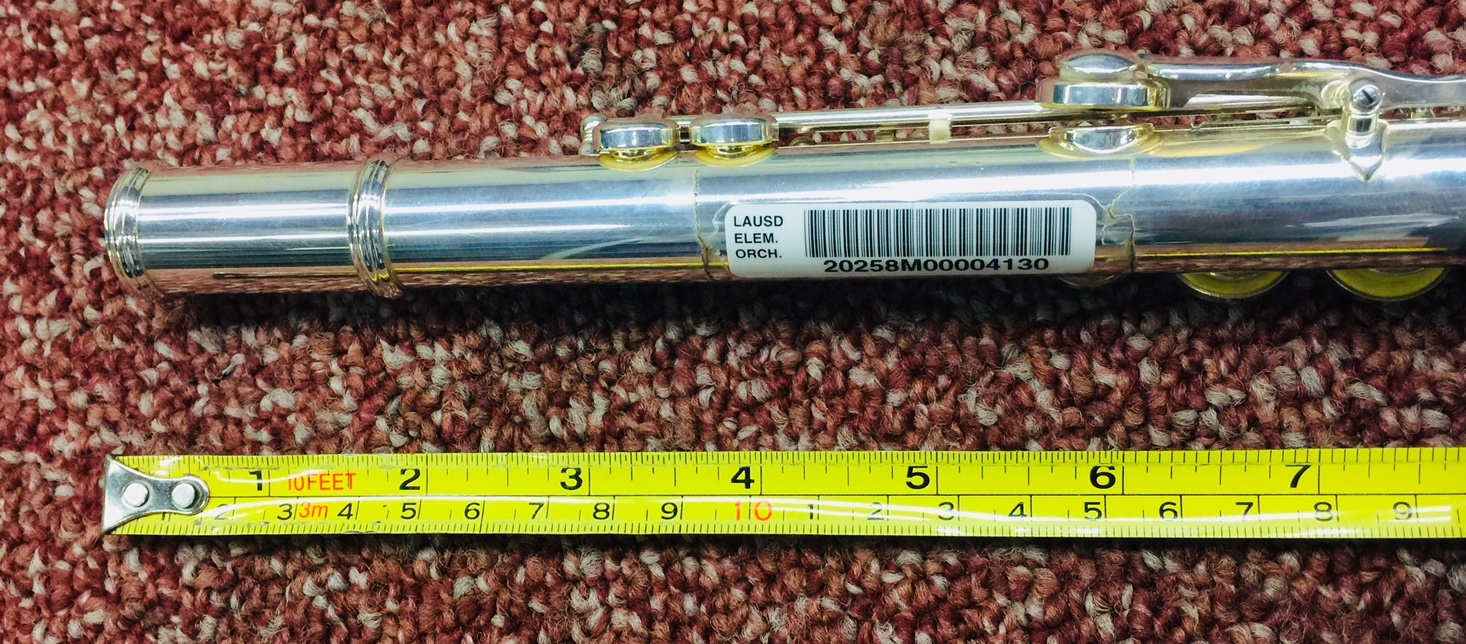 12
Flute Case
On the bottom right as shown
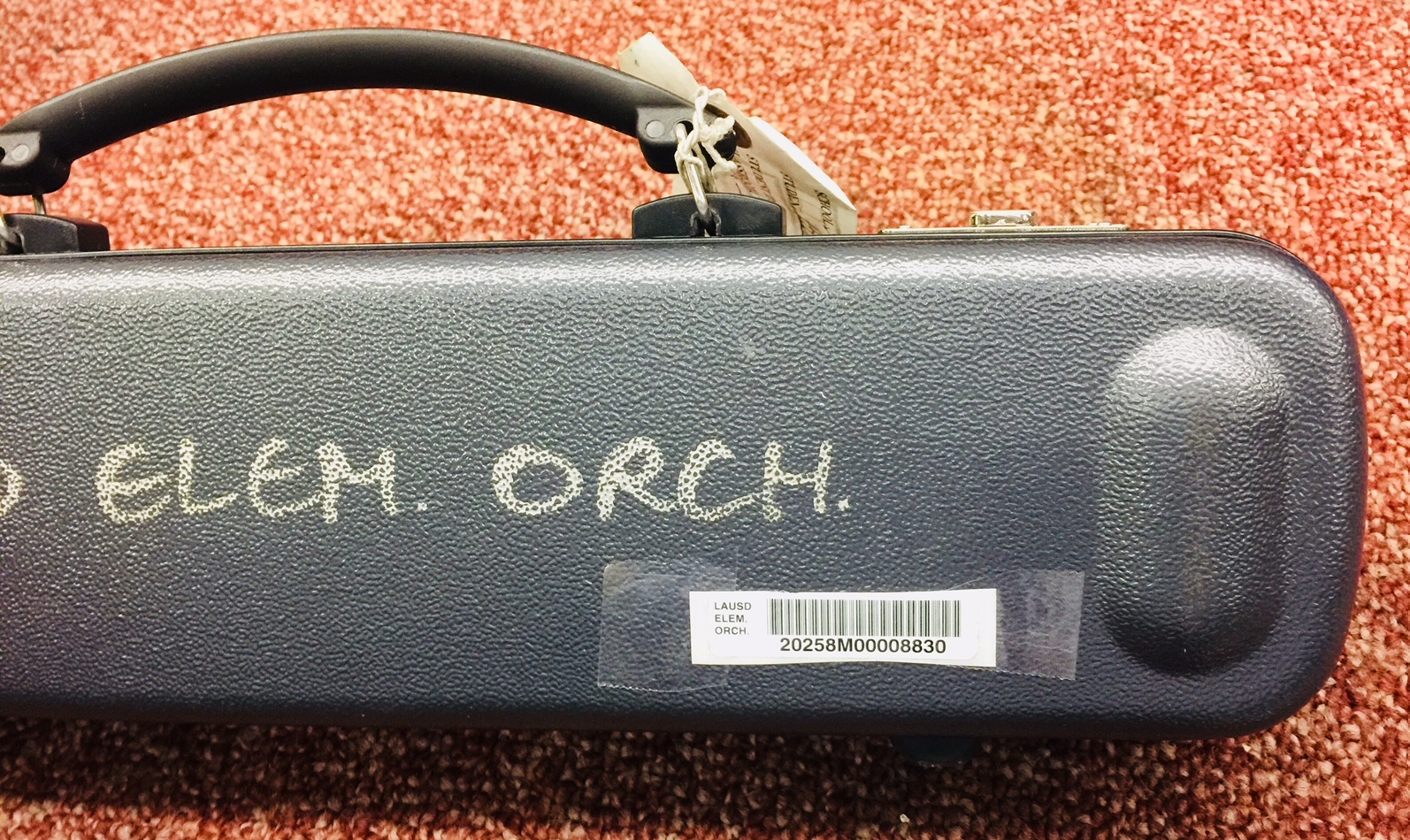 13
Oboe
Approximately 2 inches below the thumb rest as shown
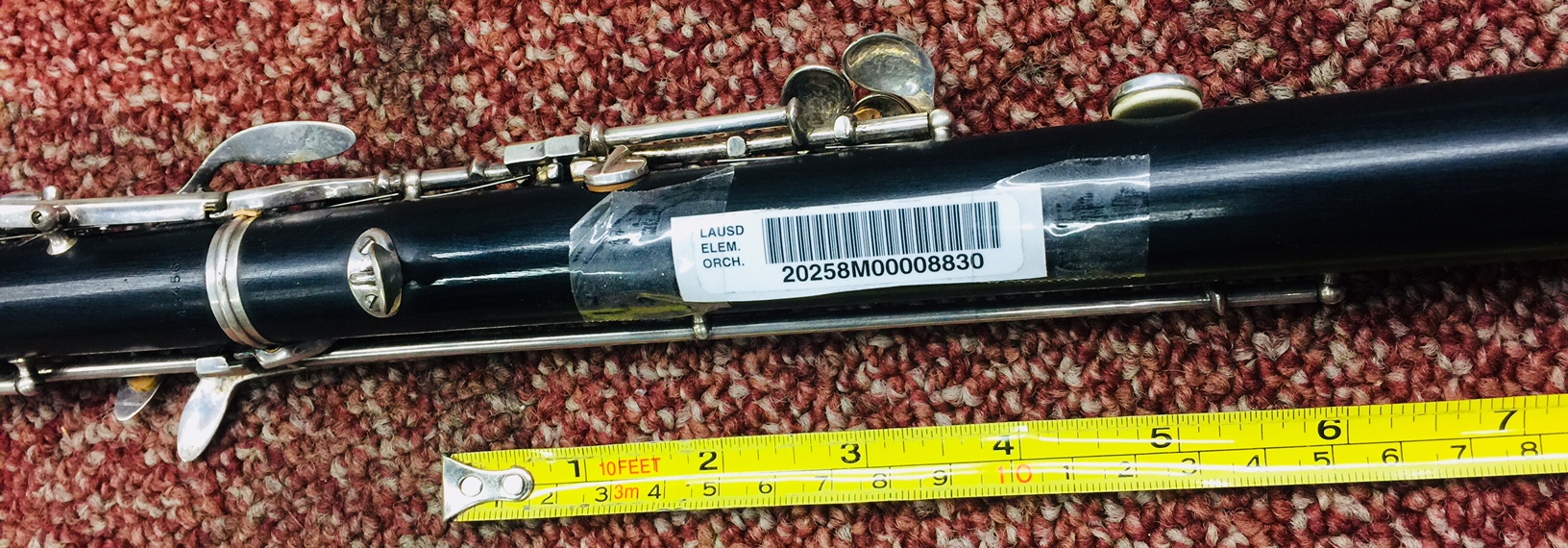 14
oboe Case
On the bottom right as shown
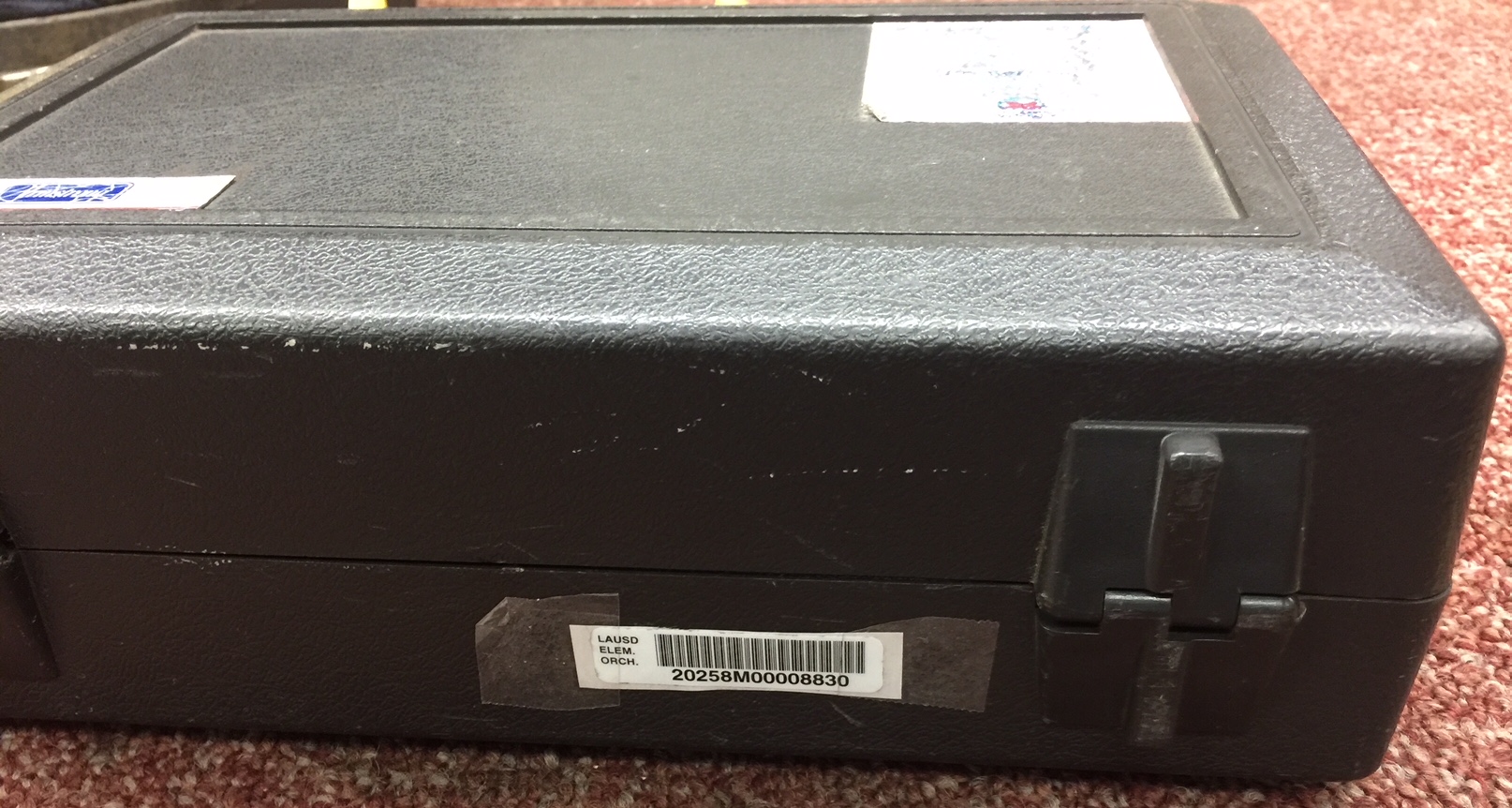 15
clarinet
Approximately 1-1/2 inches below the thumb rest as shown
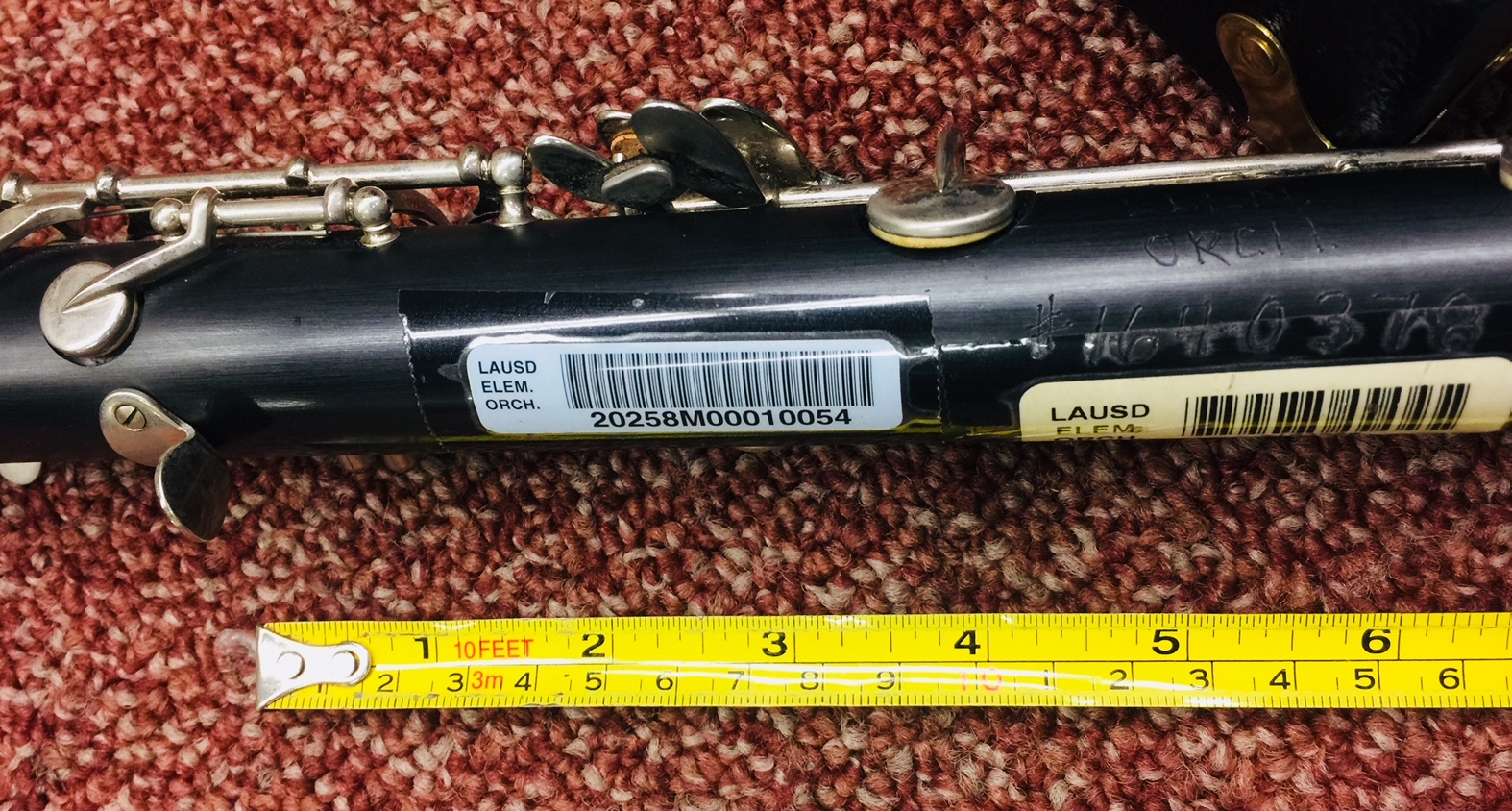 16
Clarinet Case
On the bottom right as shown
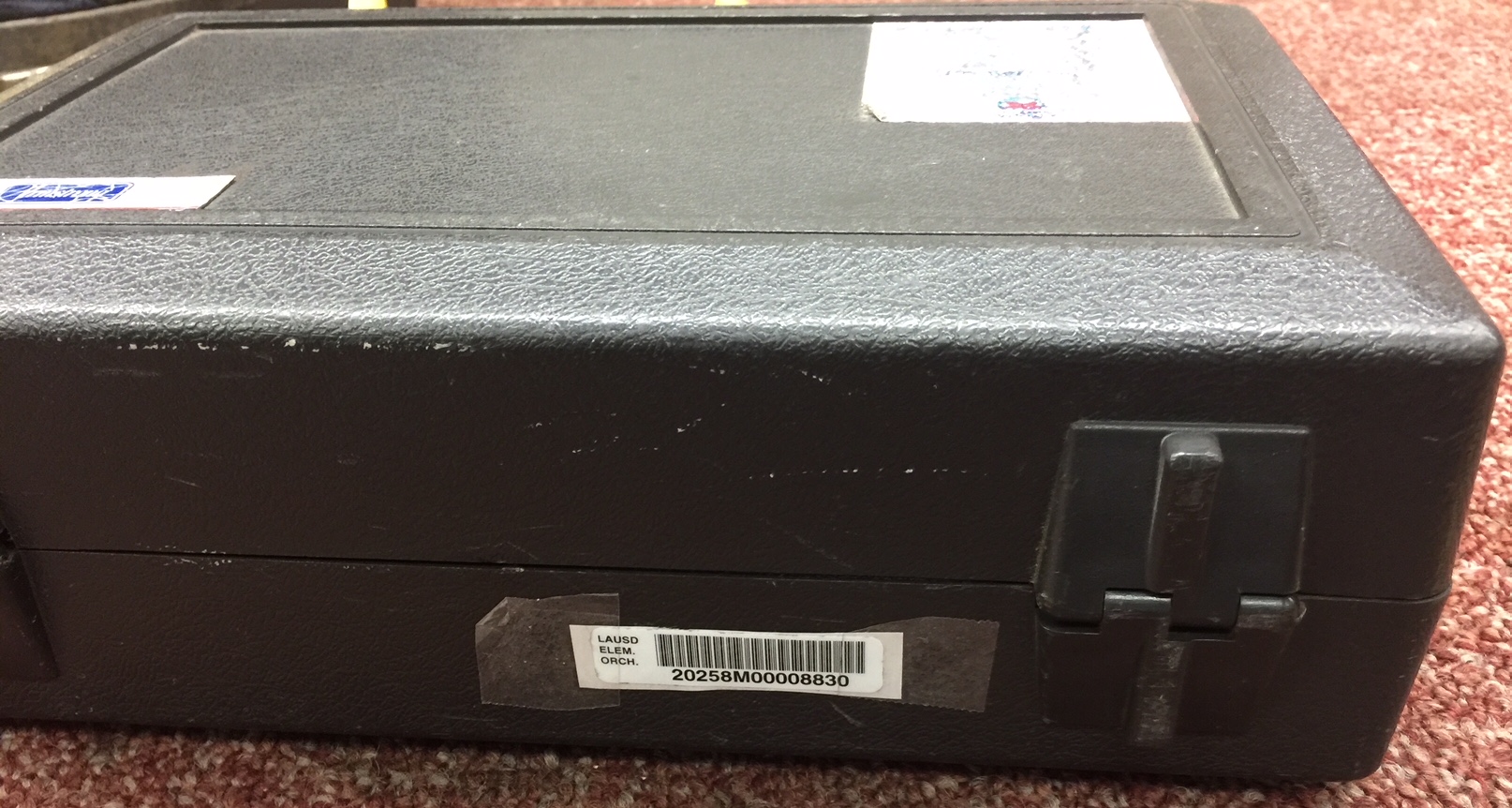 17
Saxophone
Approximately 1-1/2 inches below the left thumb rest between the keys as shown
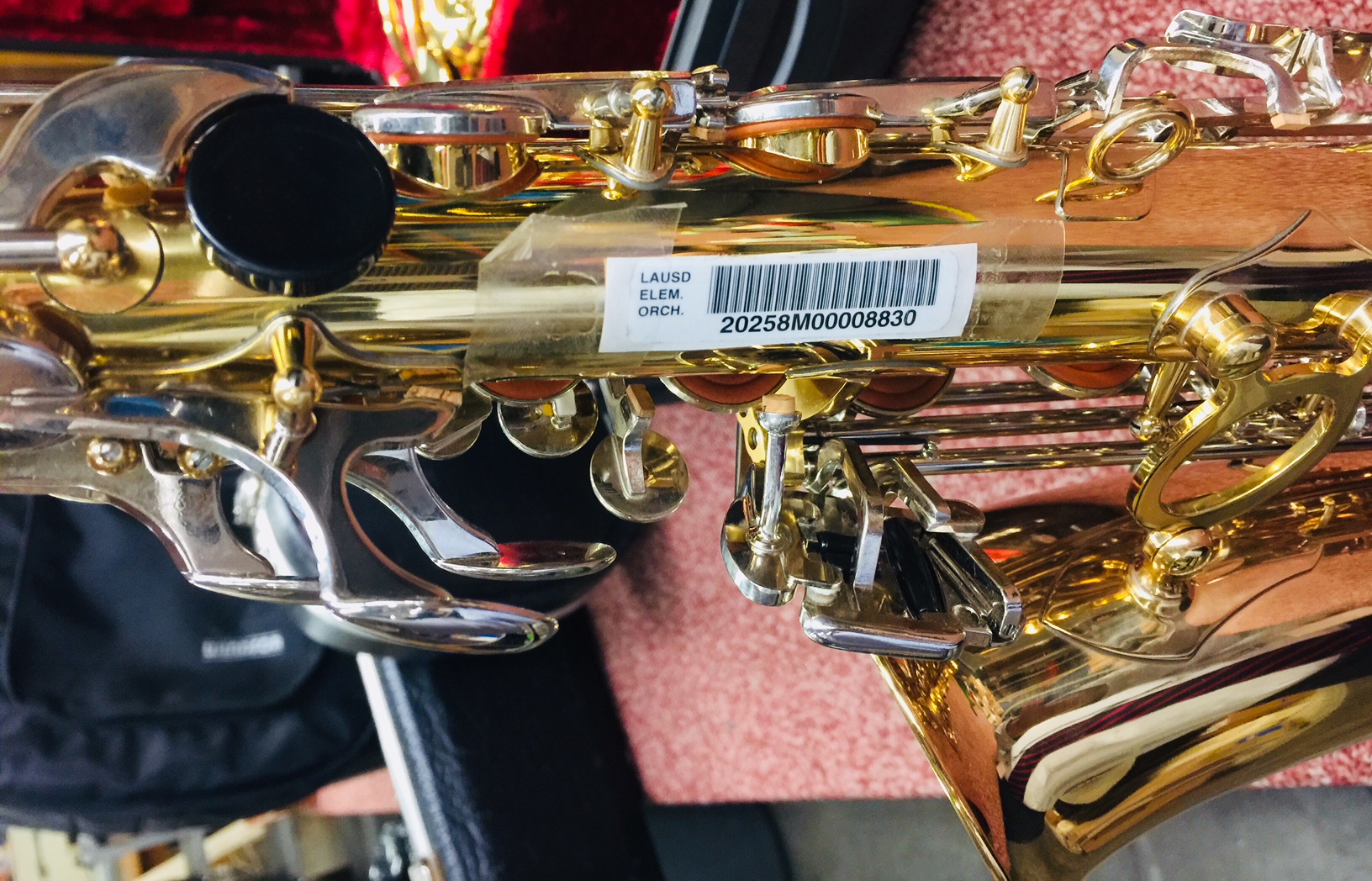 18
saxophone Case
On the bottom right as shown
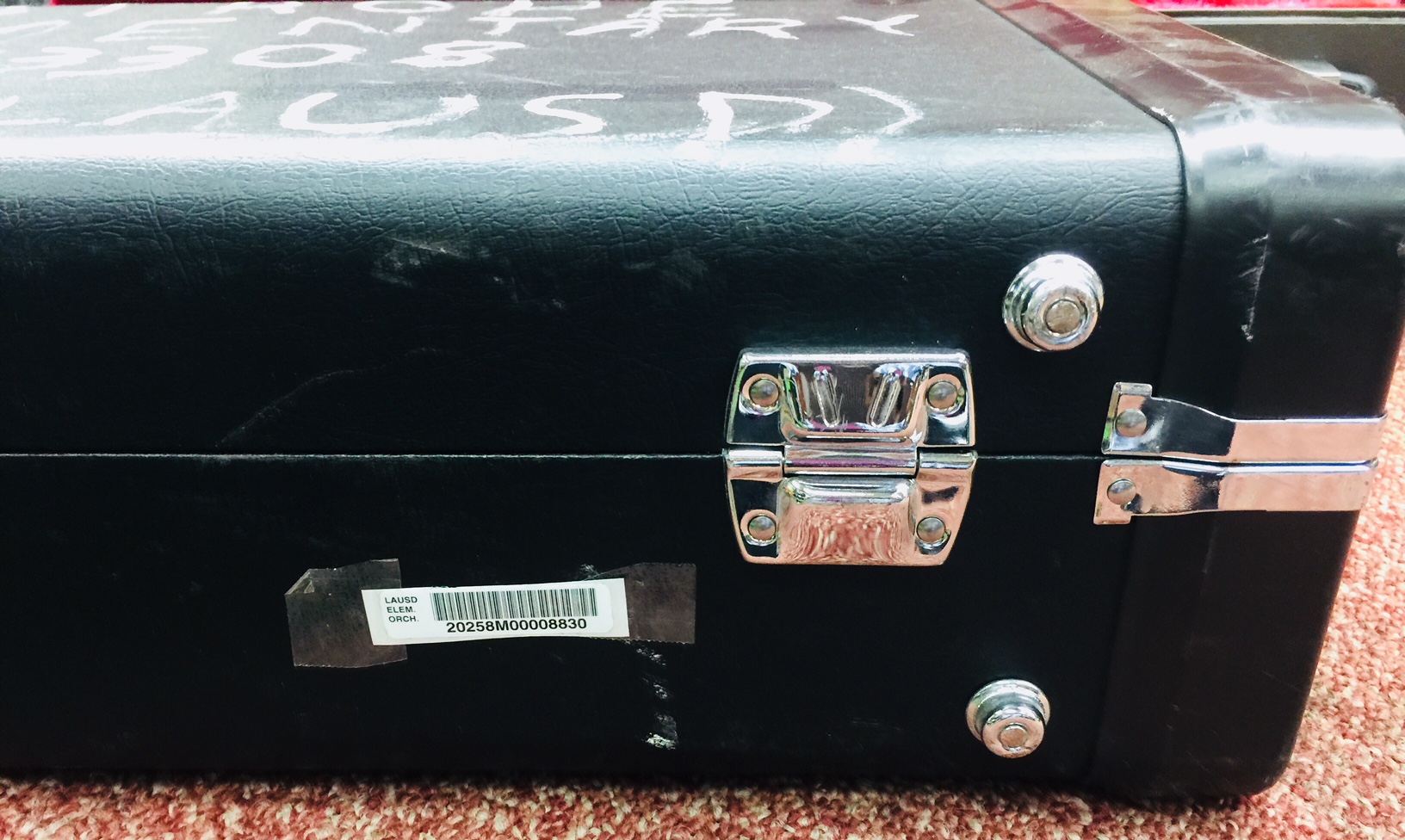 19
Baritone Saxophone
Approximately 2-1/2 inches below the left thumb rest between the keys as shown
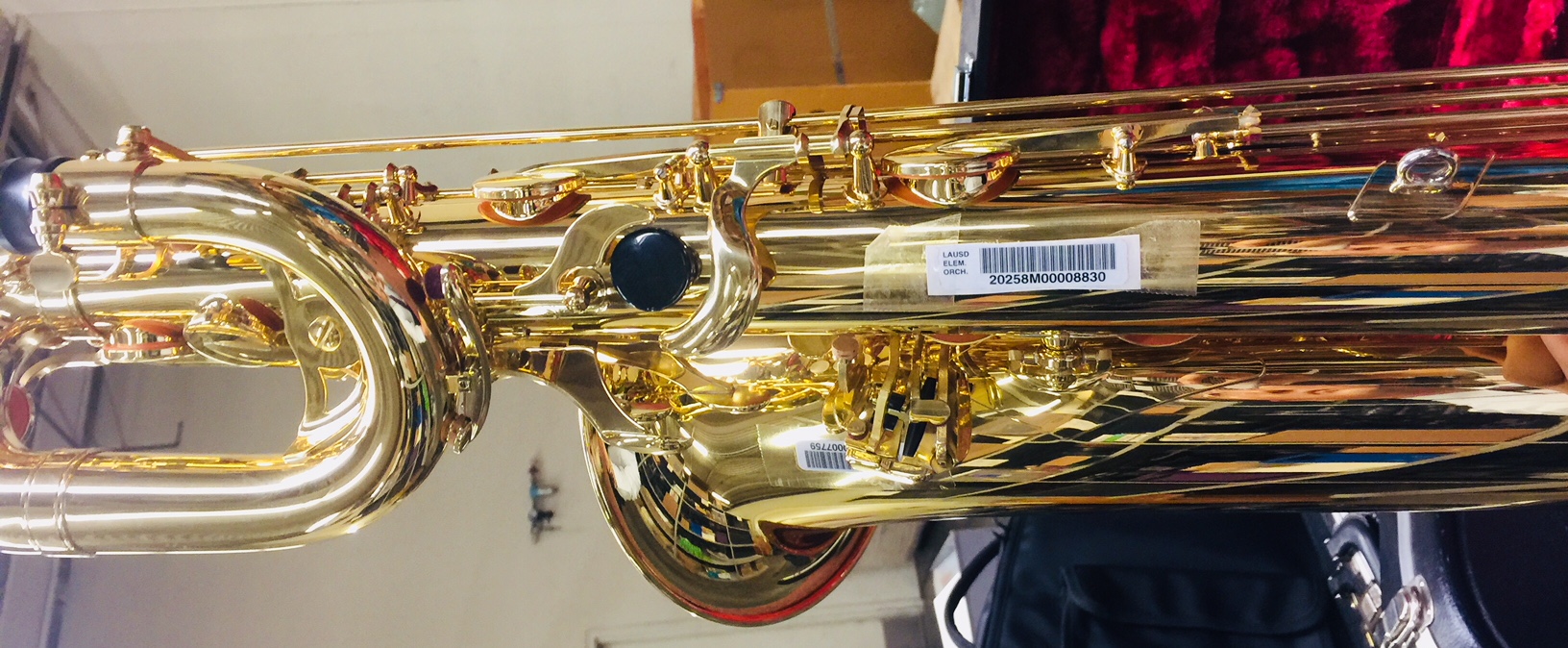 20
Baritone saxophone Case
On the bottom right as shown
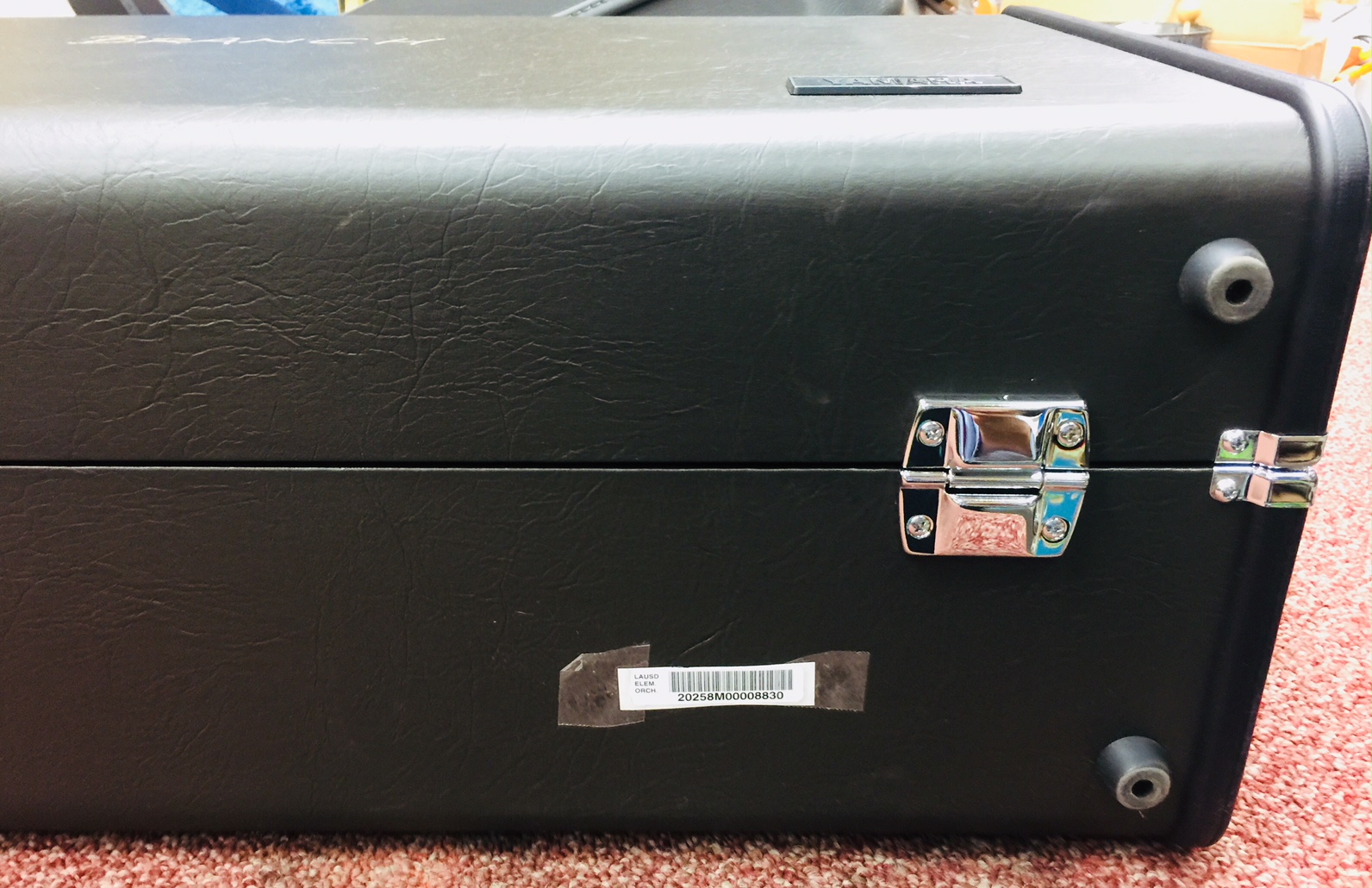 21
Bassoon
On the Boot Joint as shown
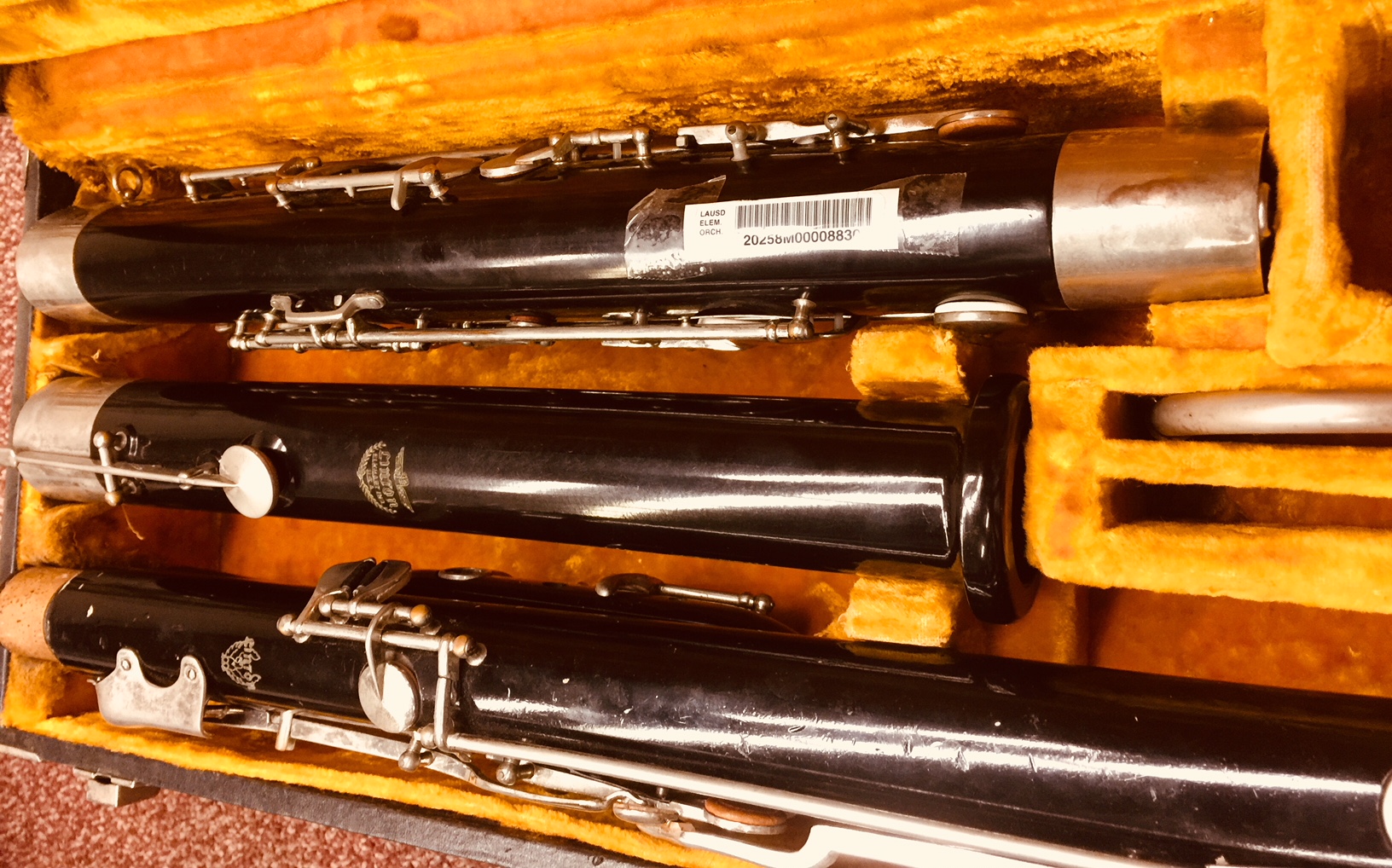 22
Bassoon Case
On the bottom right as shown
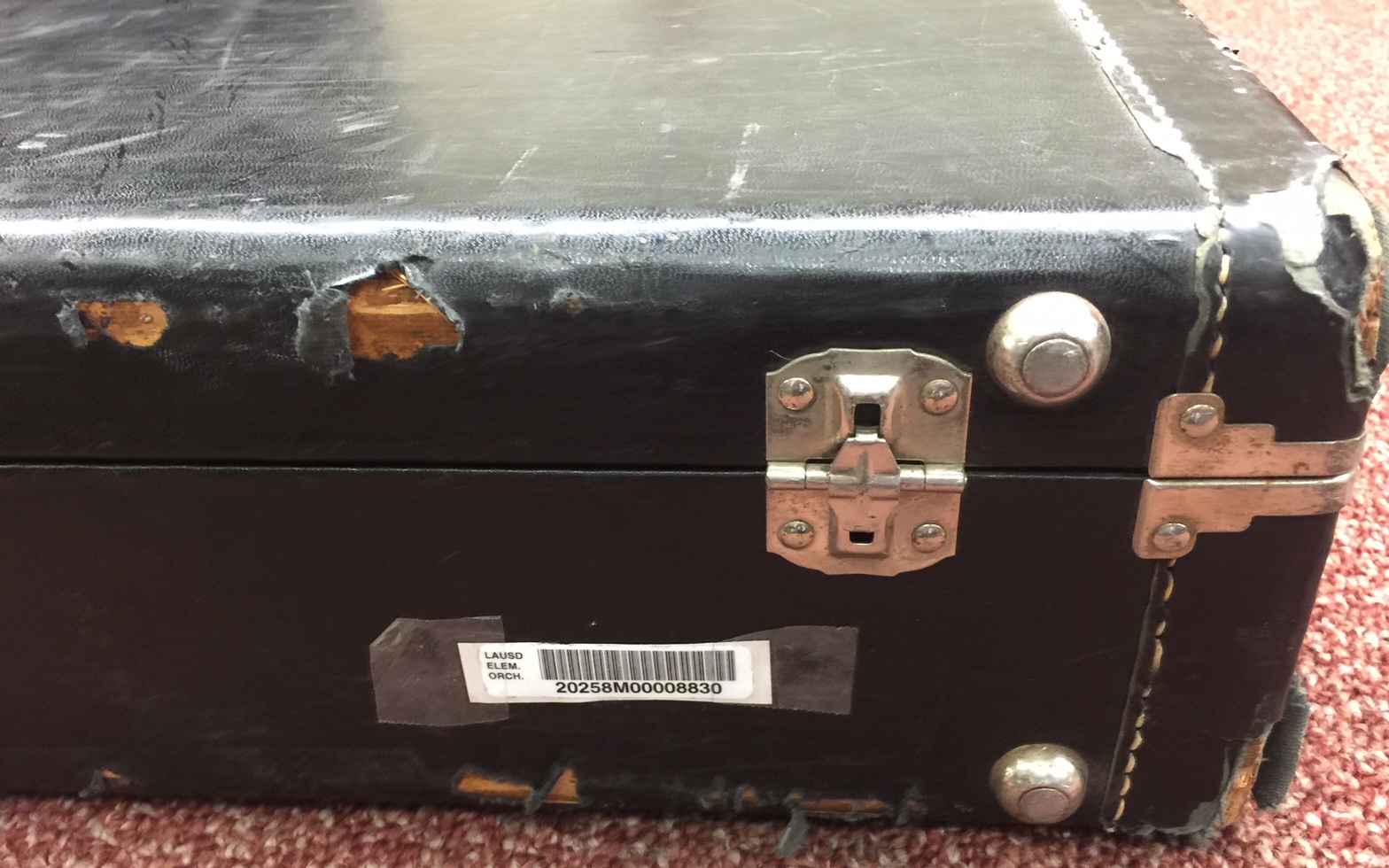 23
French horn
On the Bell as shown
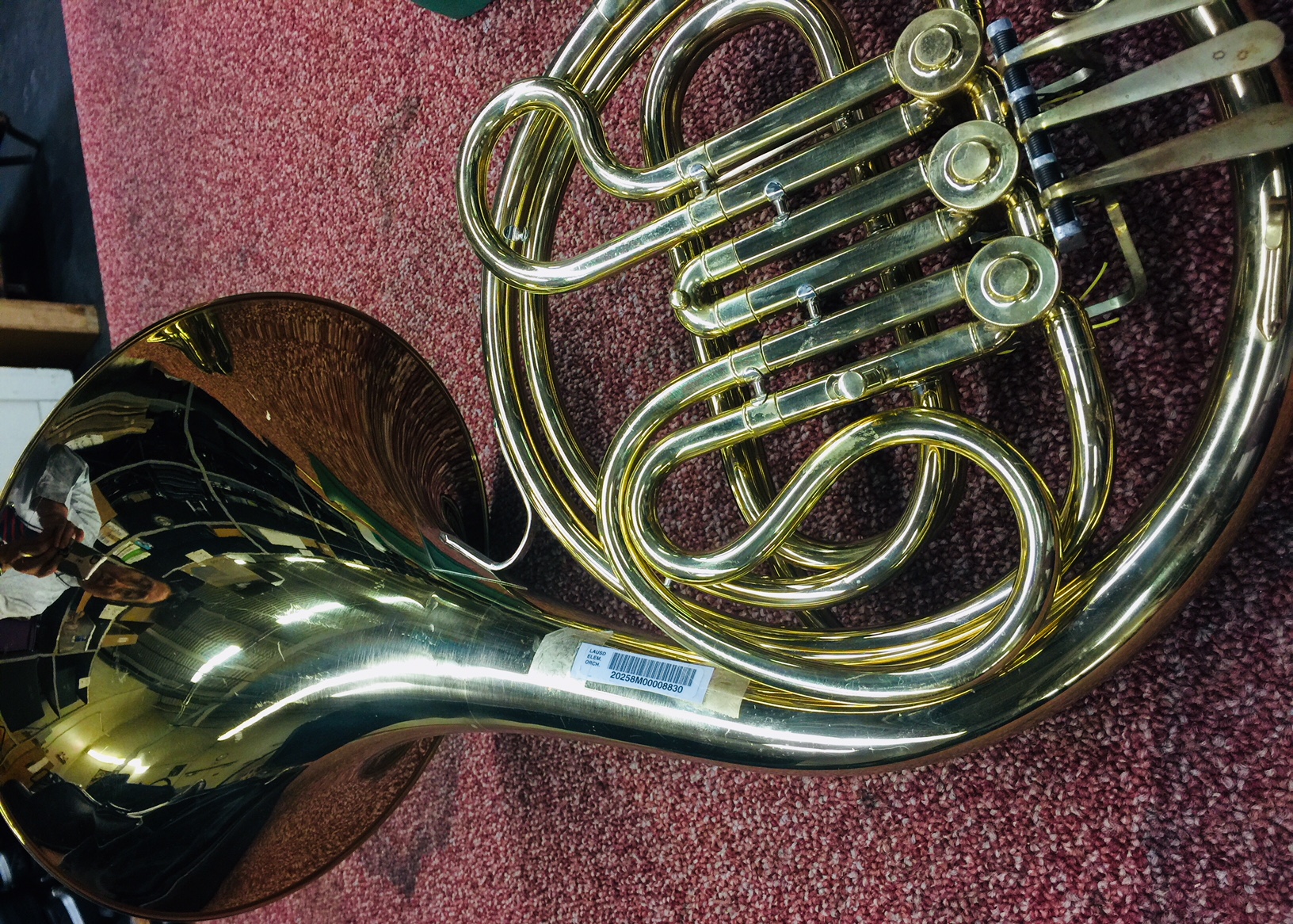 24
French horn Case
On the bottom right as shown
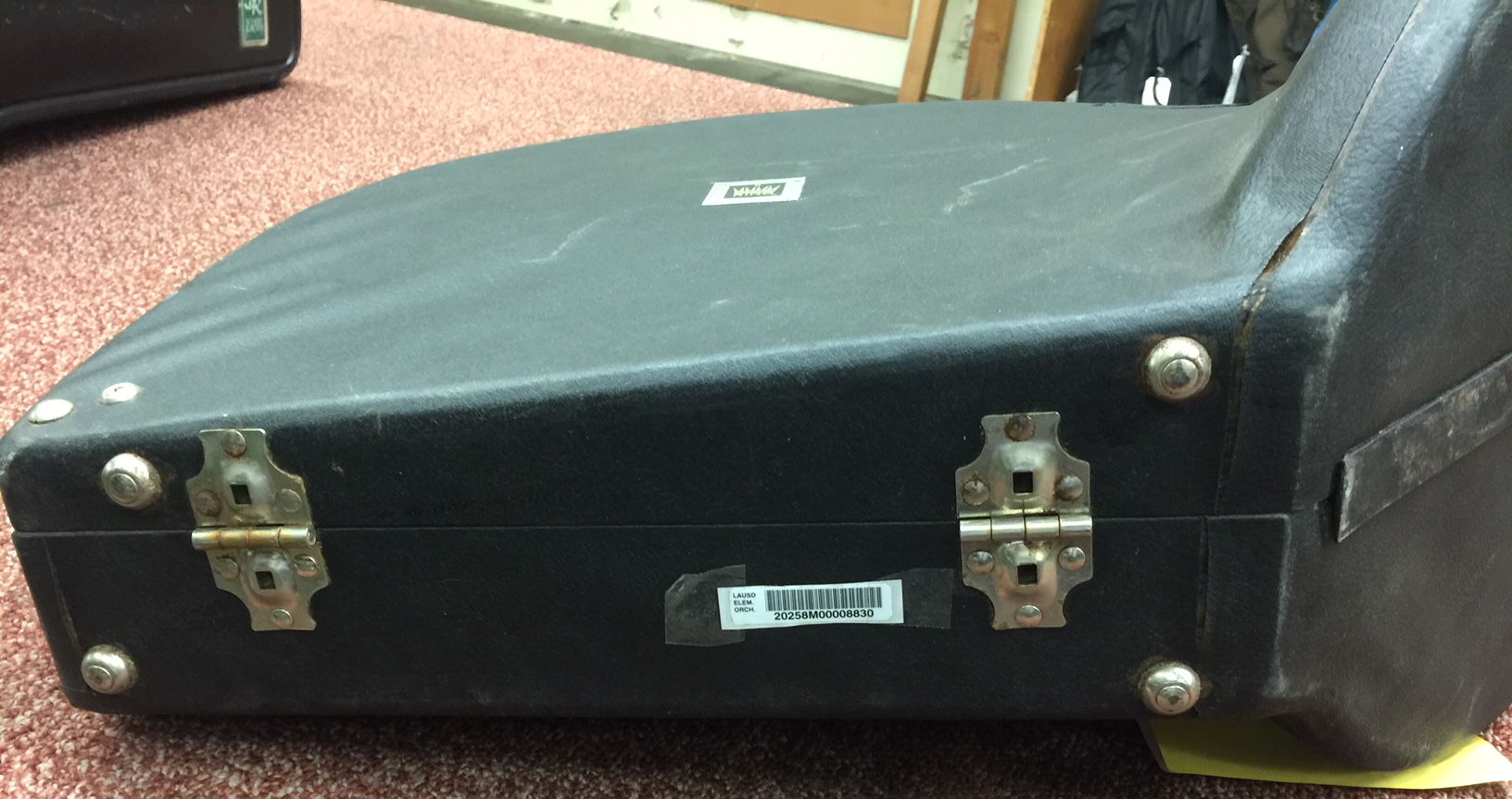 25
Cornet/trumpet
On the rear part of the Bell as shown
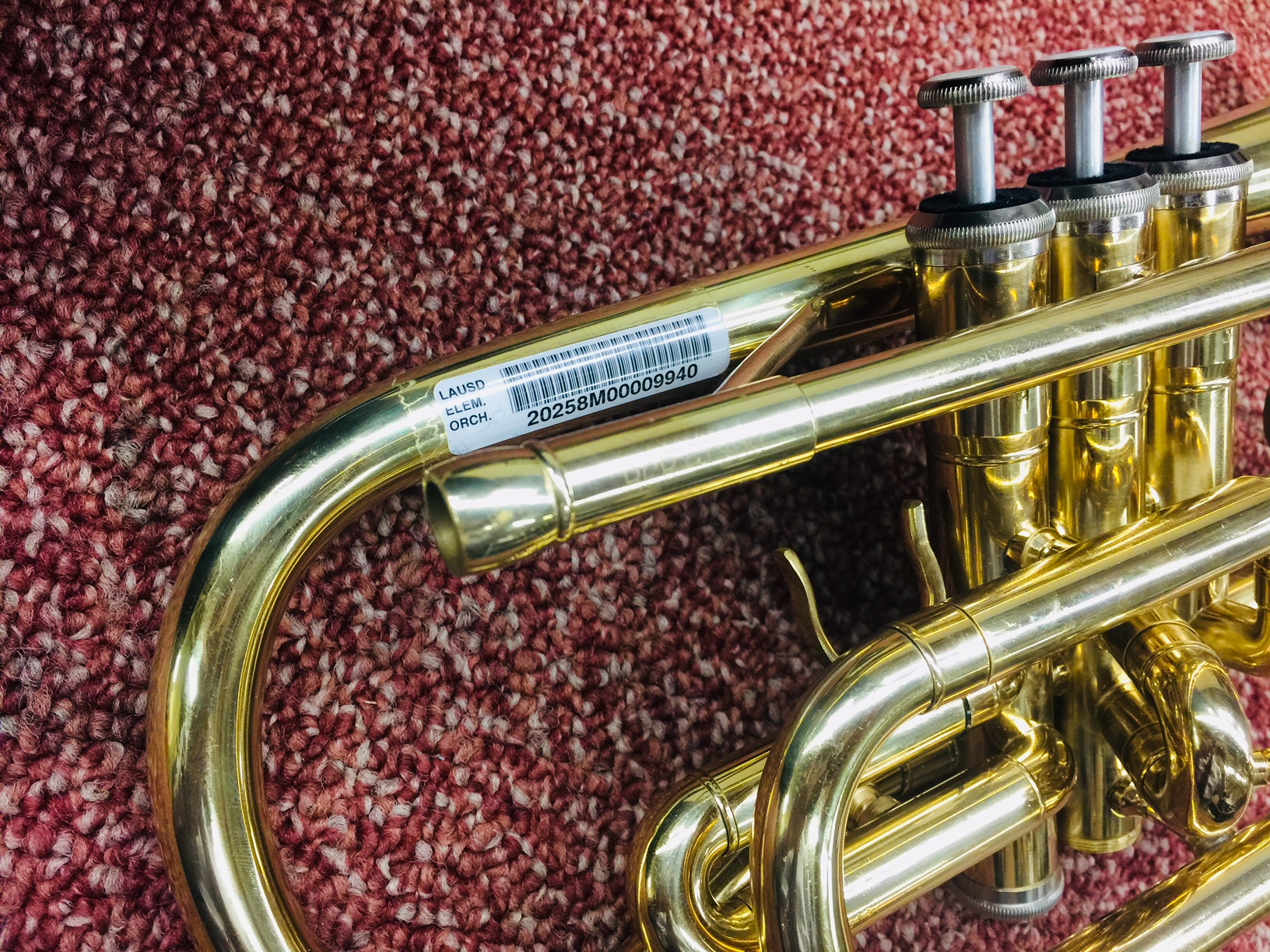 26
Cornet/trumpet Case
On the bottom right as shown
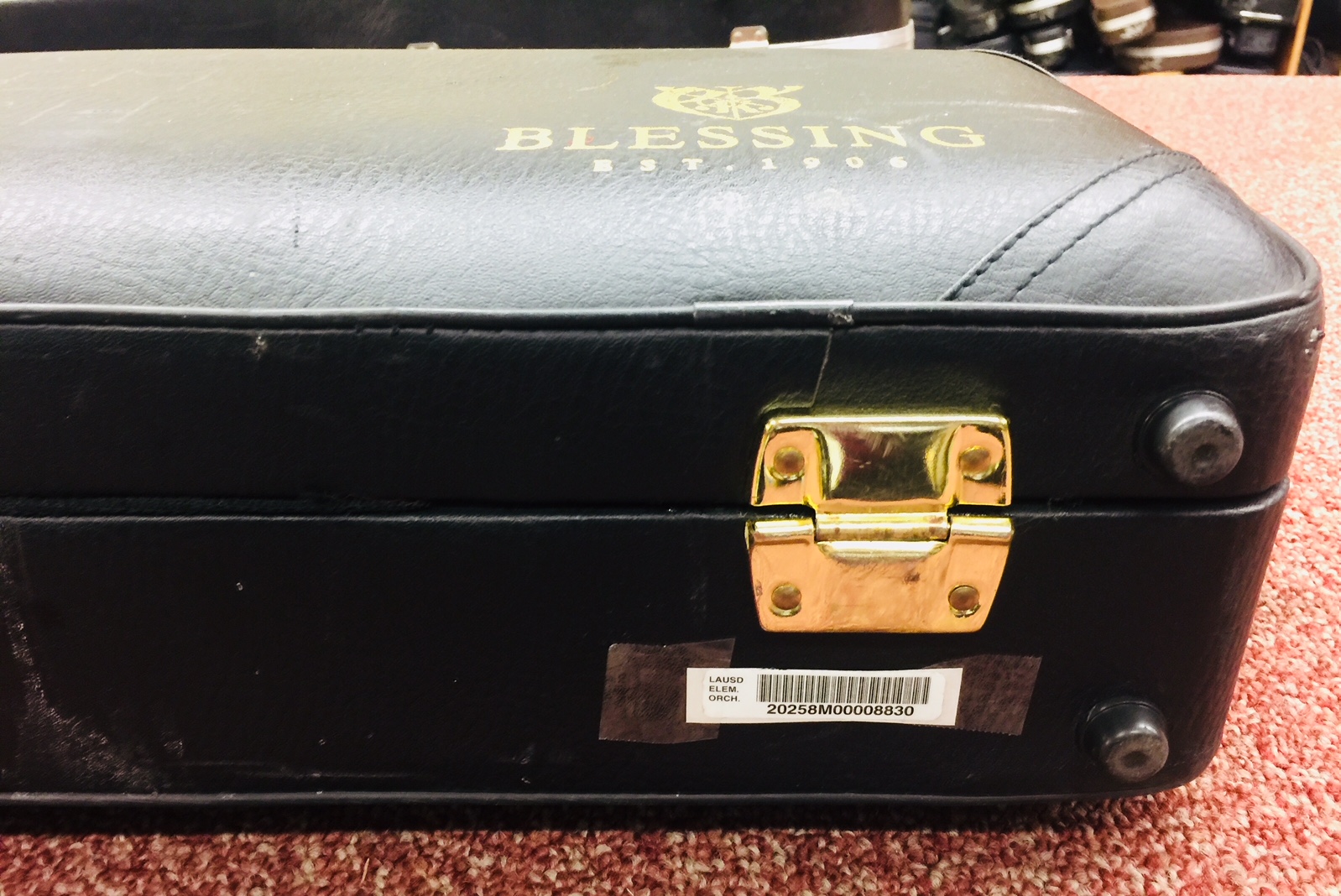 27
trombone
On the middle part of the Bell as shown
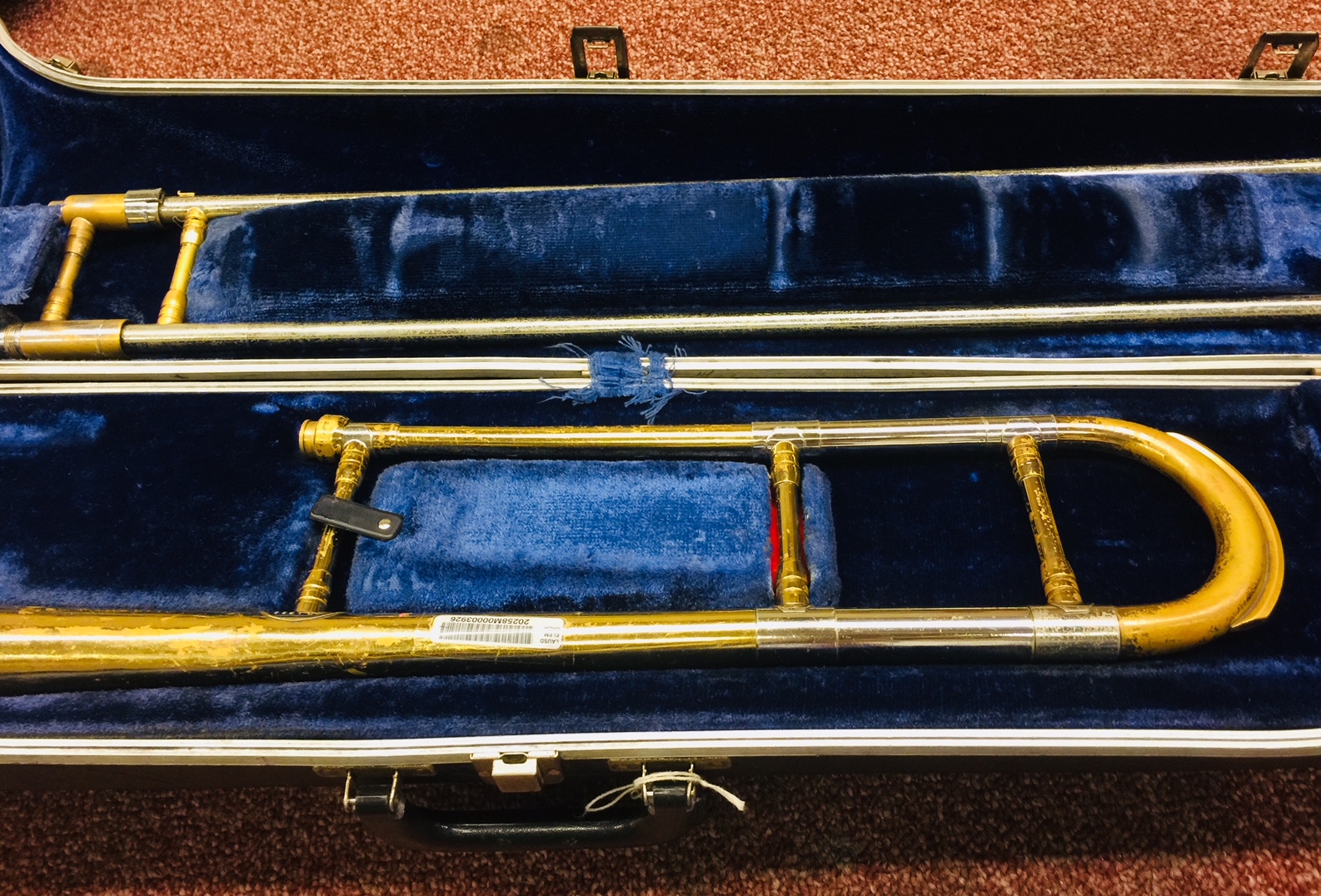 28
Trombone Case
On the bottom right as shown
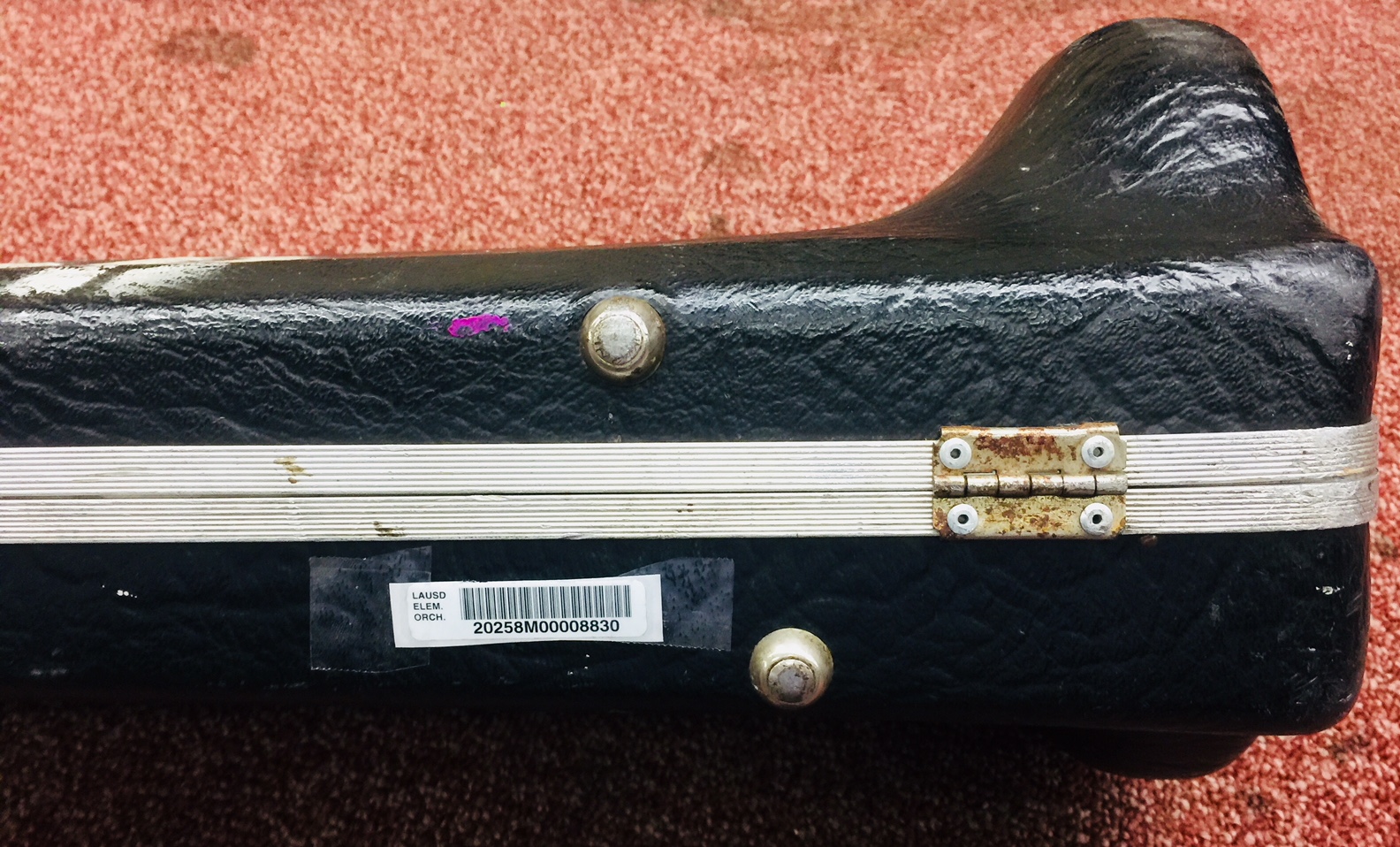 29
Euphonium/baritone/tuba
On the middle part of the Bell as shown
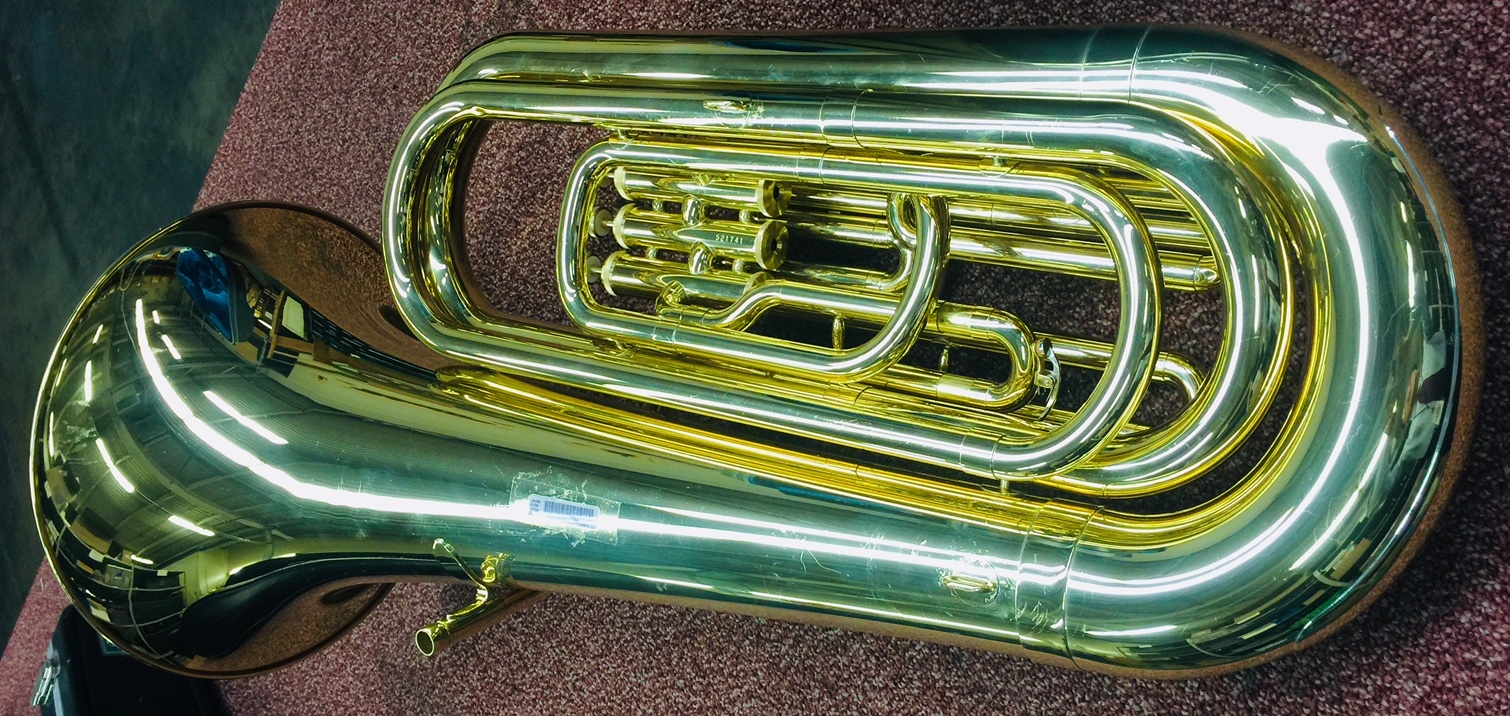 30
Euphonium/baritone/tuba Case
On the bottom right as shown
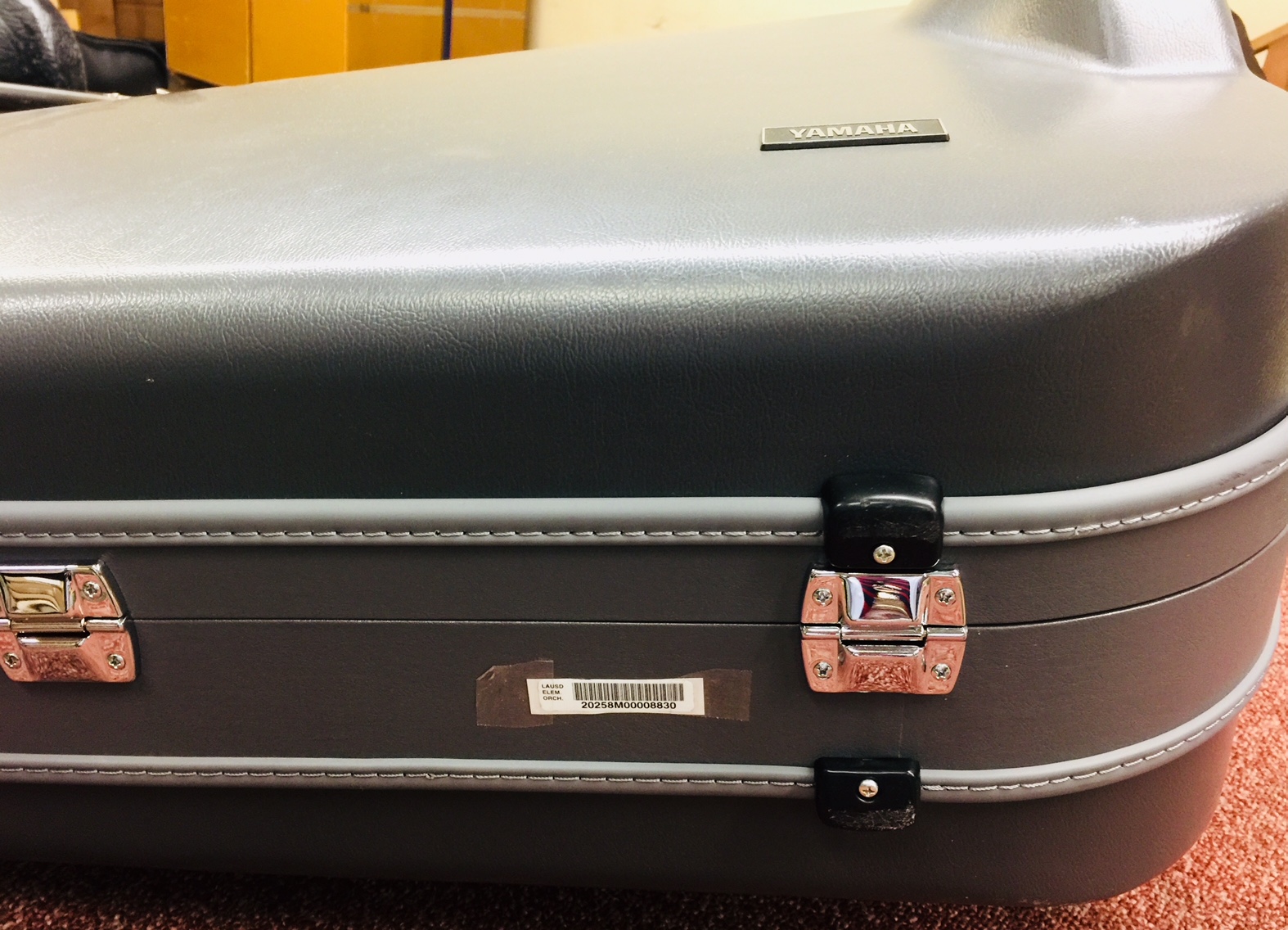 31
sousaphone
On the main body part of the instrument as shown
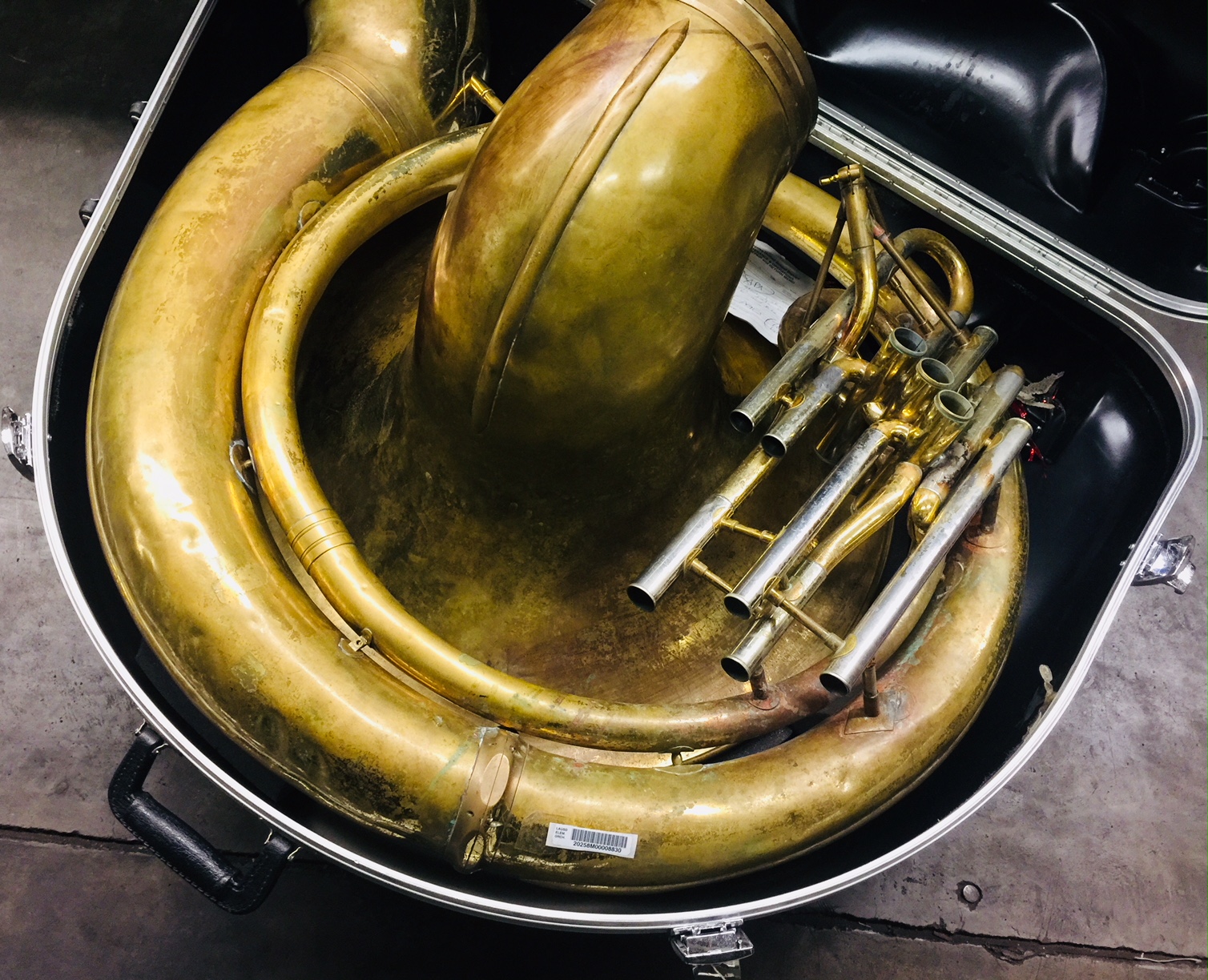 32
sousaphone Case
On the bottom right as shown
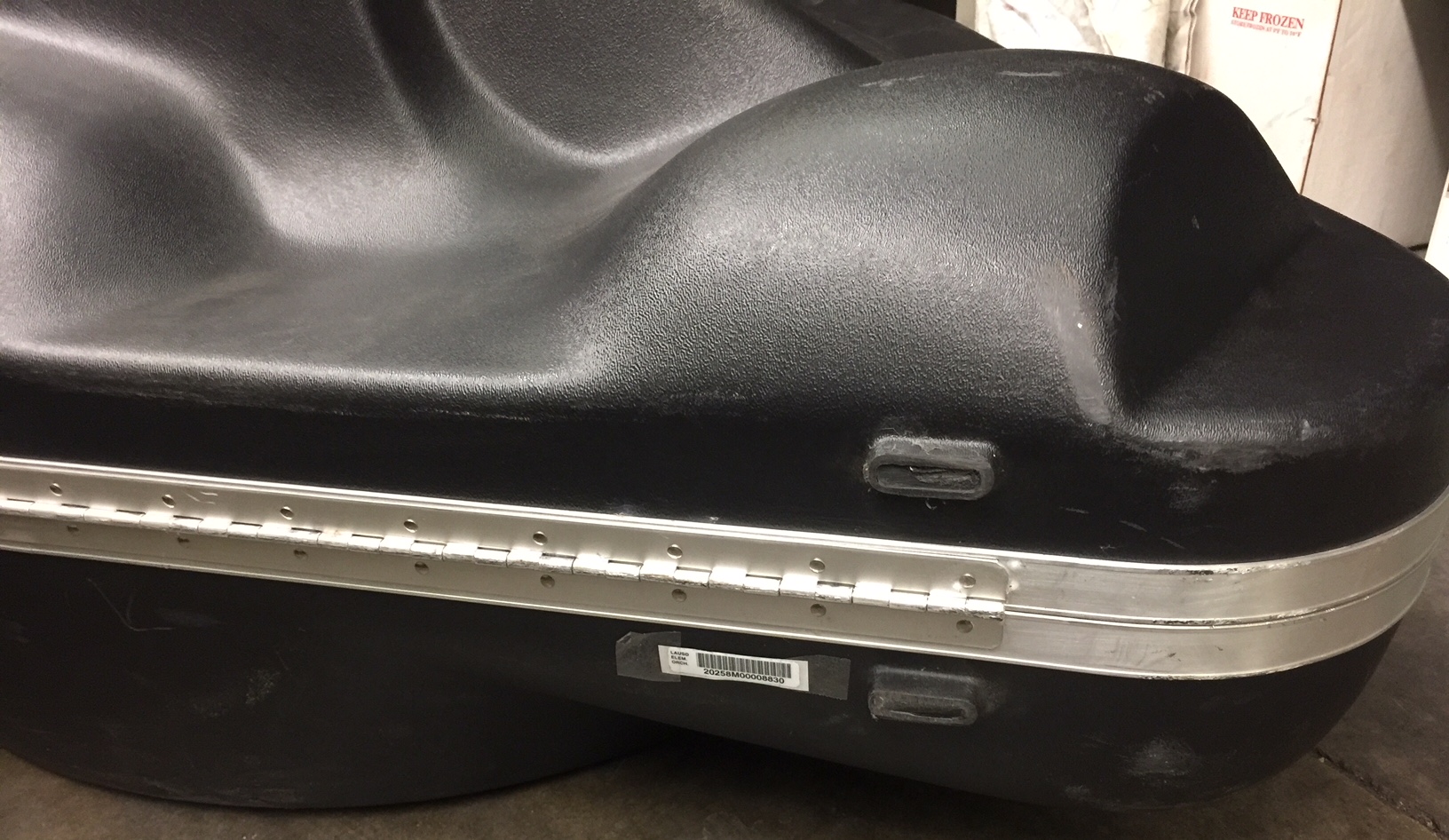 33
Violin/viola
On the bottom side, opposite of the chin rest as shown
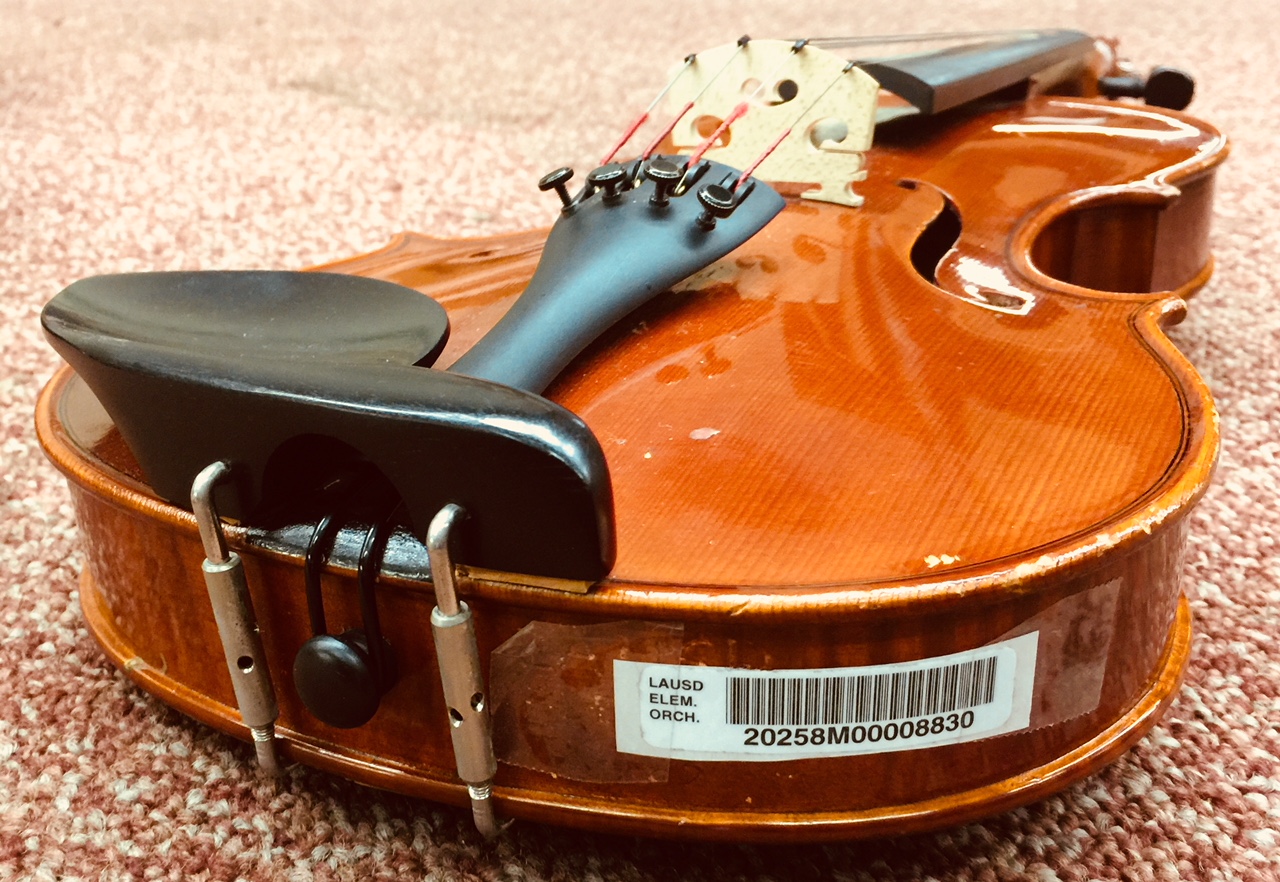 34
Violin/viola Case
On the bottom right, toward the front as shown
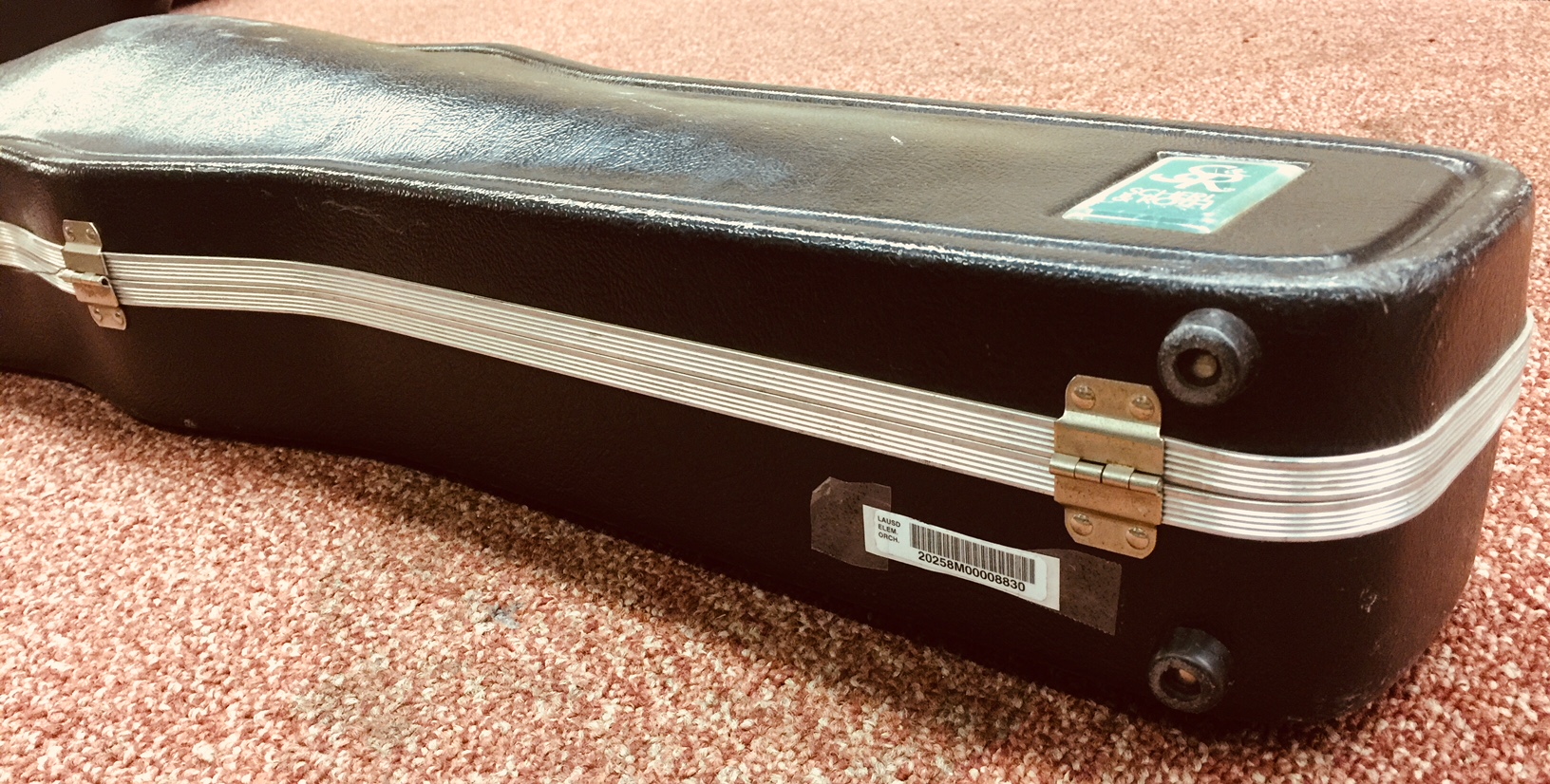 35
Cello/Double bass
On the bottom side, right of the endpin as shown
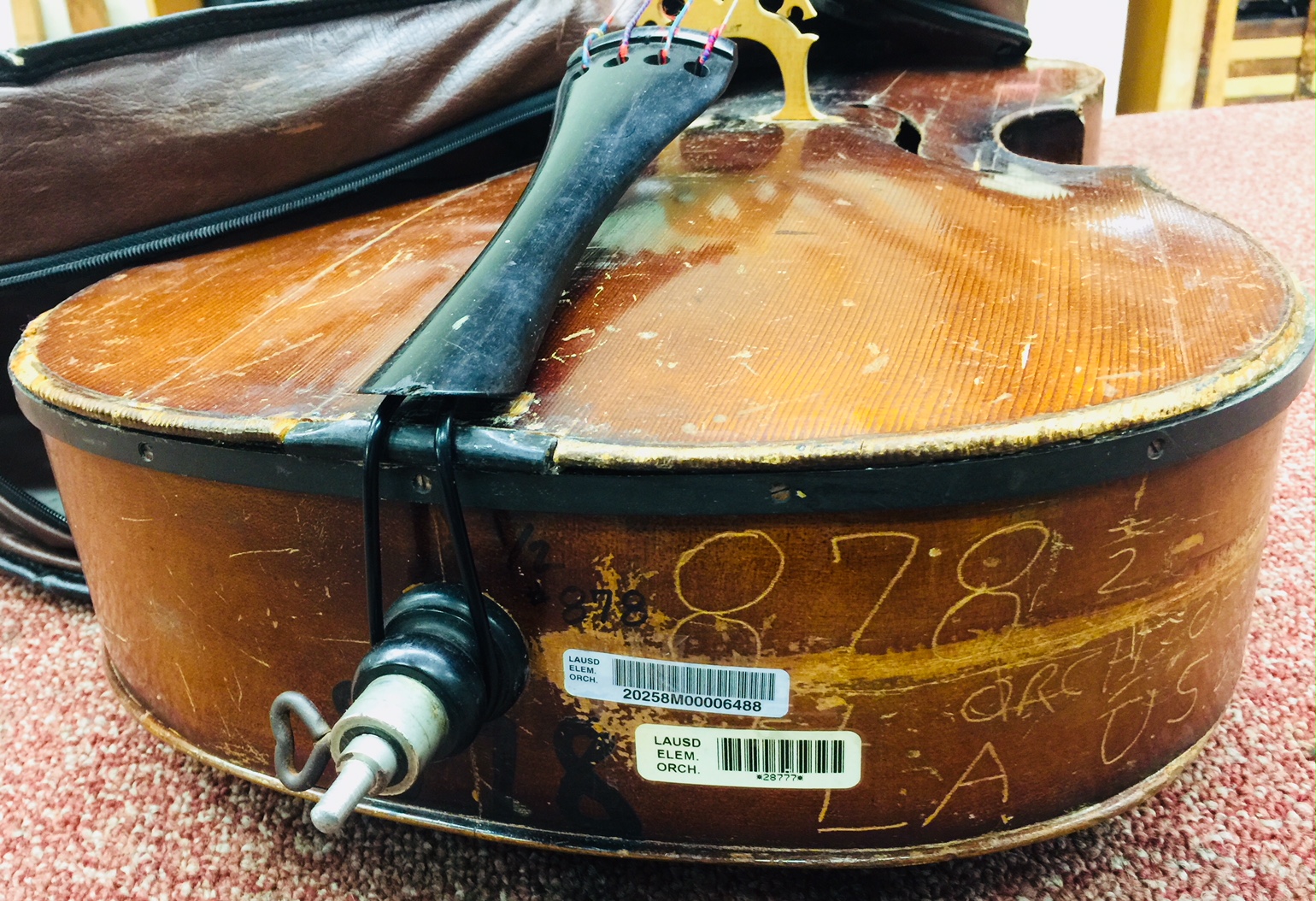 36
Guitar/ukulele
On the bottom side, right of the endpin as shown
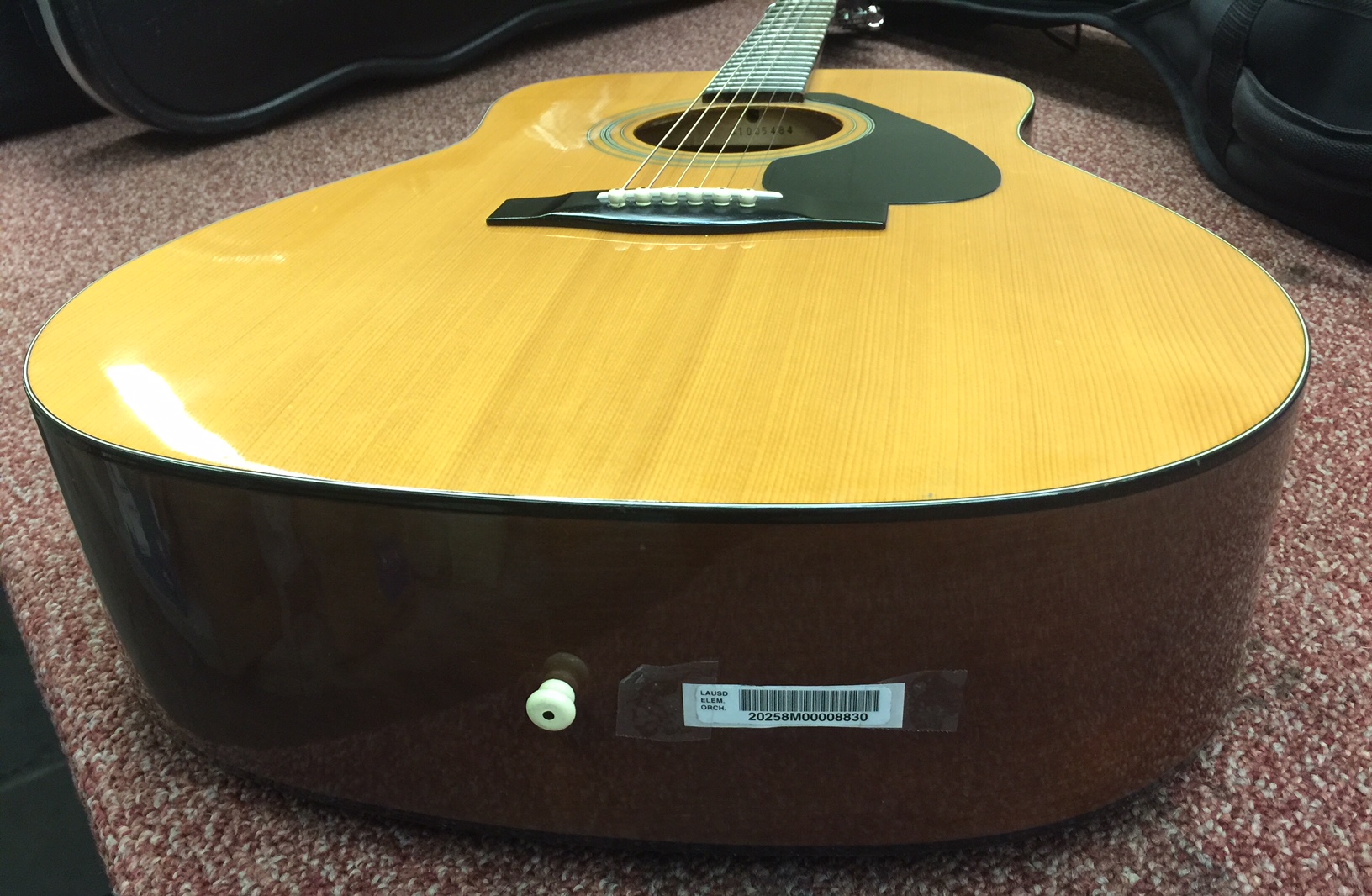 37
Drums/Keyboards/etc.
Close to the brand name without covering up information as shown
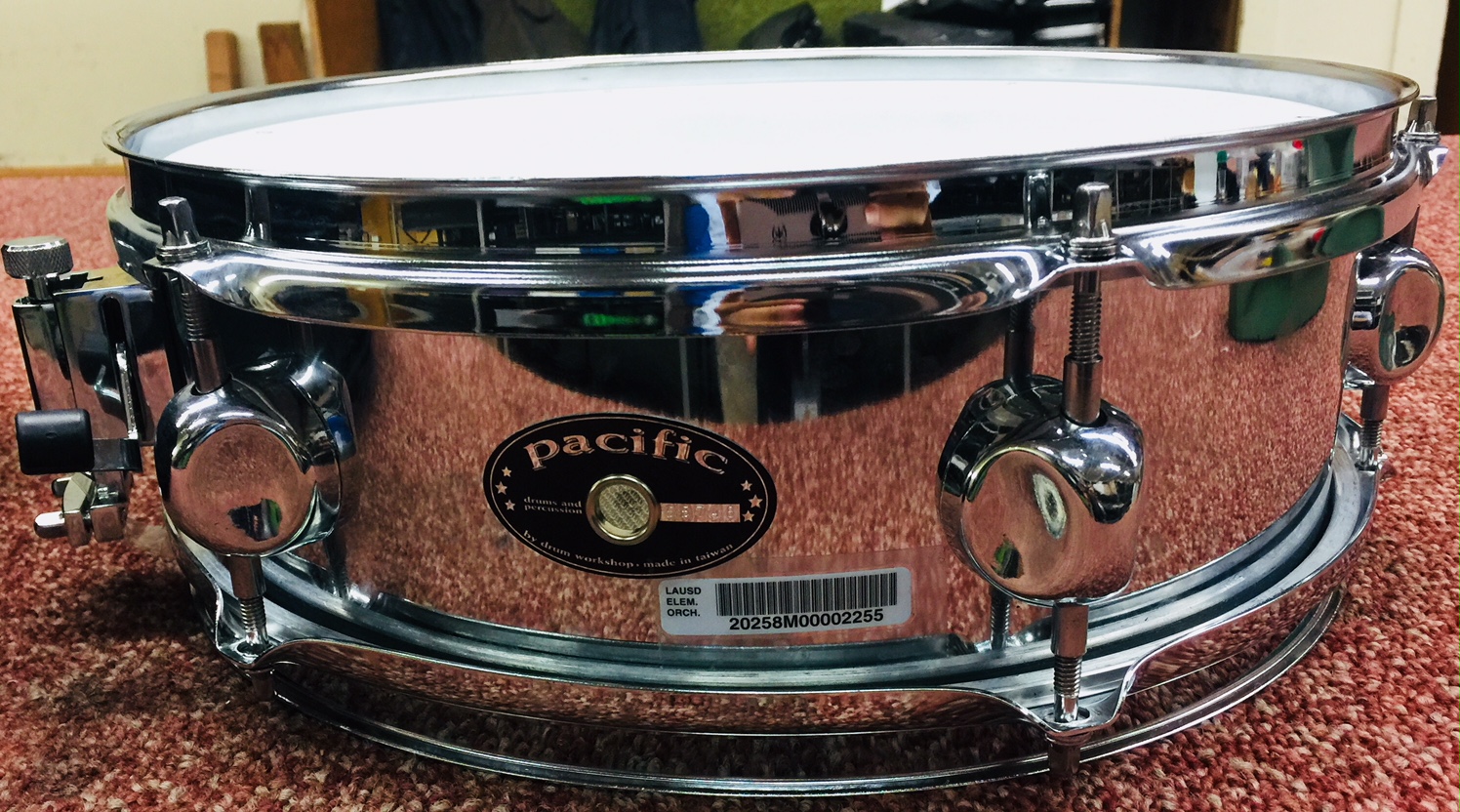 38
Questions?
Arts Education Branch:
Joseph Yune (jty9169@lausd.net) 213-241-3368
Christopher Rodriguez (chris.j.rodriguez@lausd.net) 213-241-5529